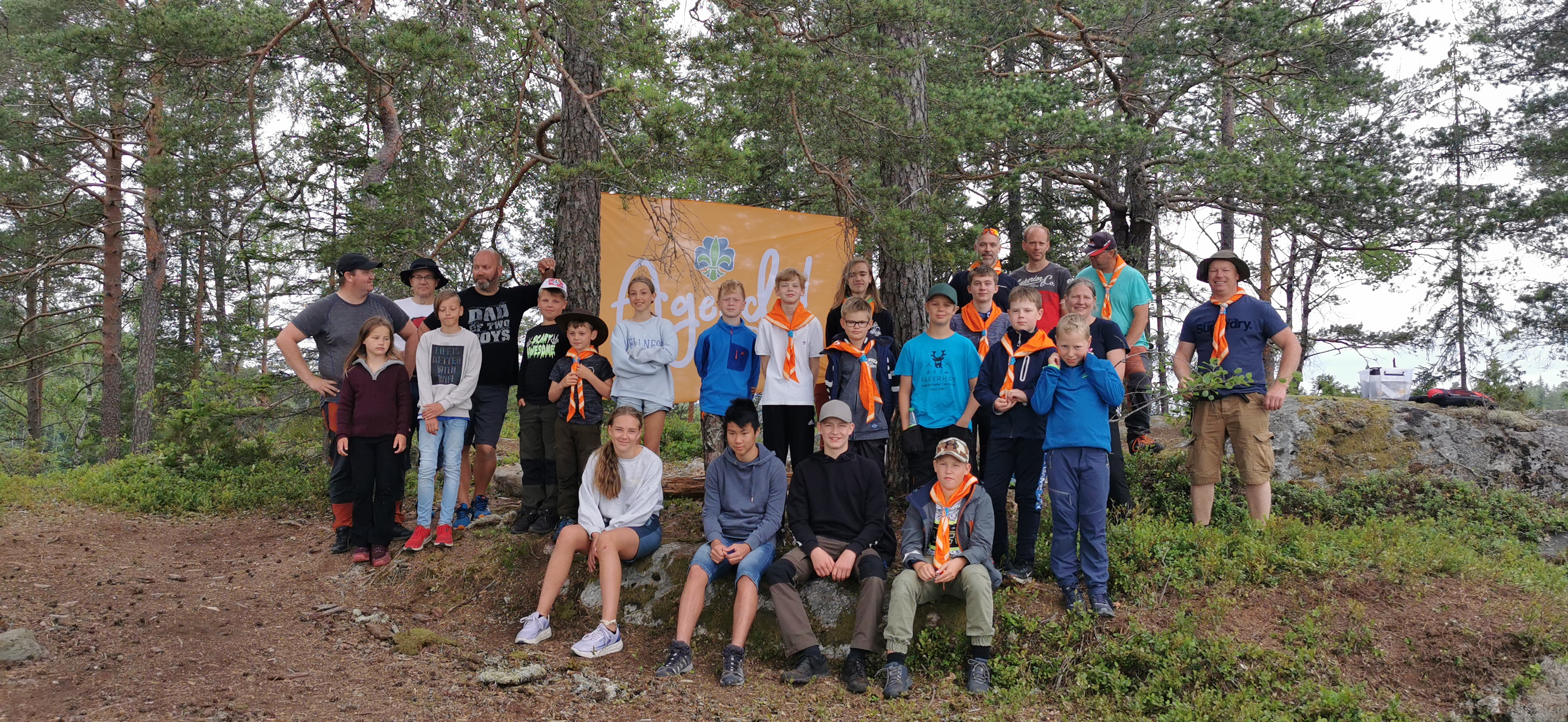 Sommerleir AgendaStora Lee2.-4. juli 2021
Rakkestad Speidergruppe
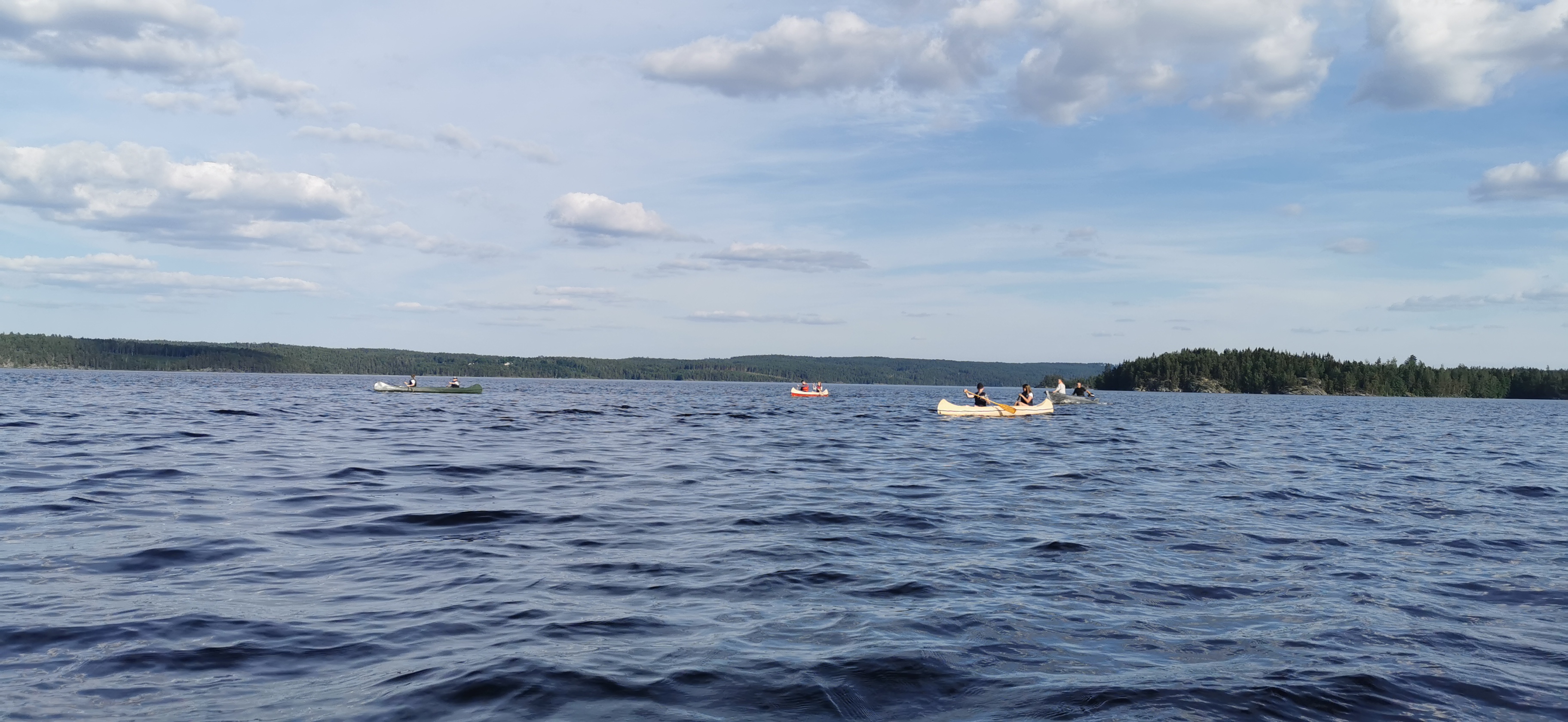 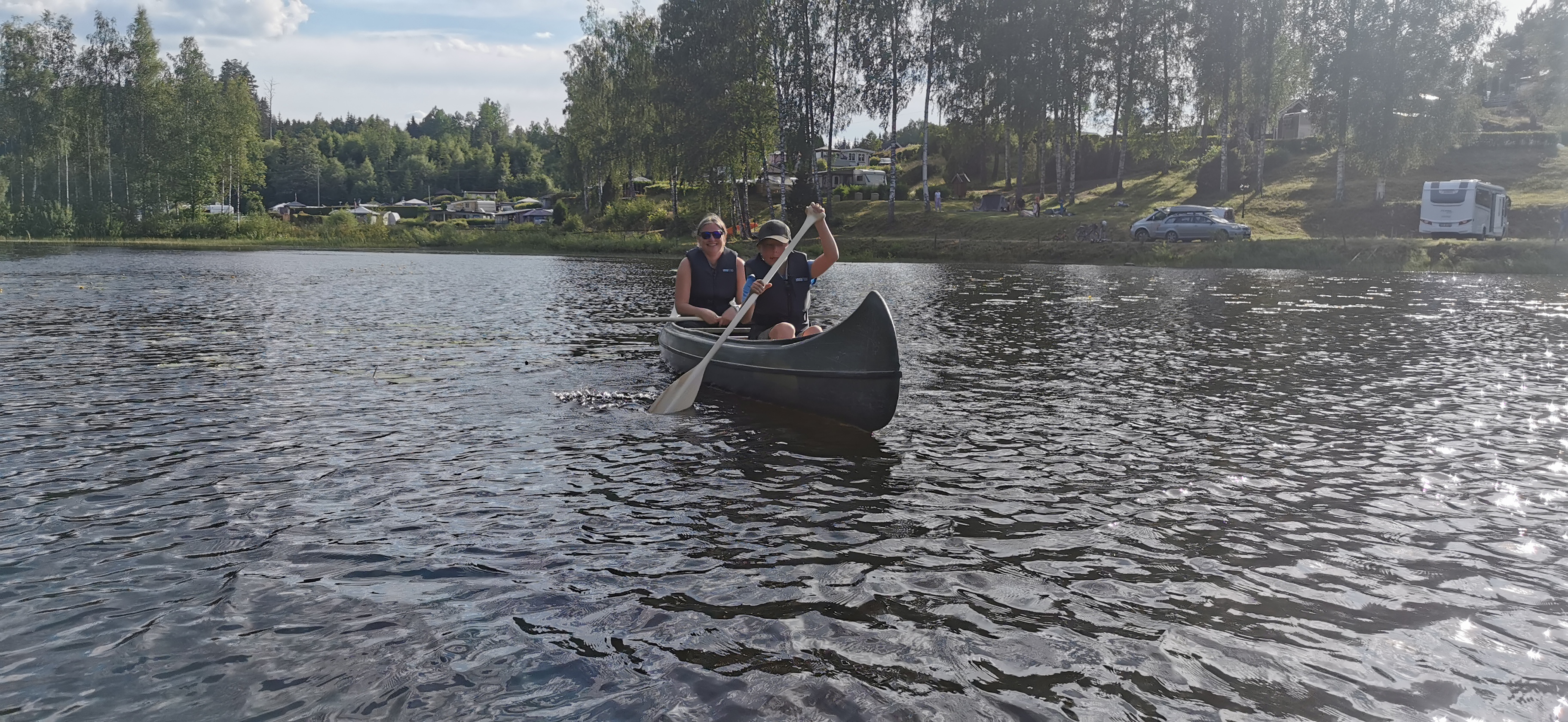 Avreise fra Stora Lee camping fredag 2. juli
Nydelig varm julidag og vi var klare for å legge ut på Bøljan Blå.
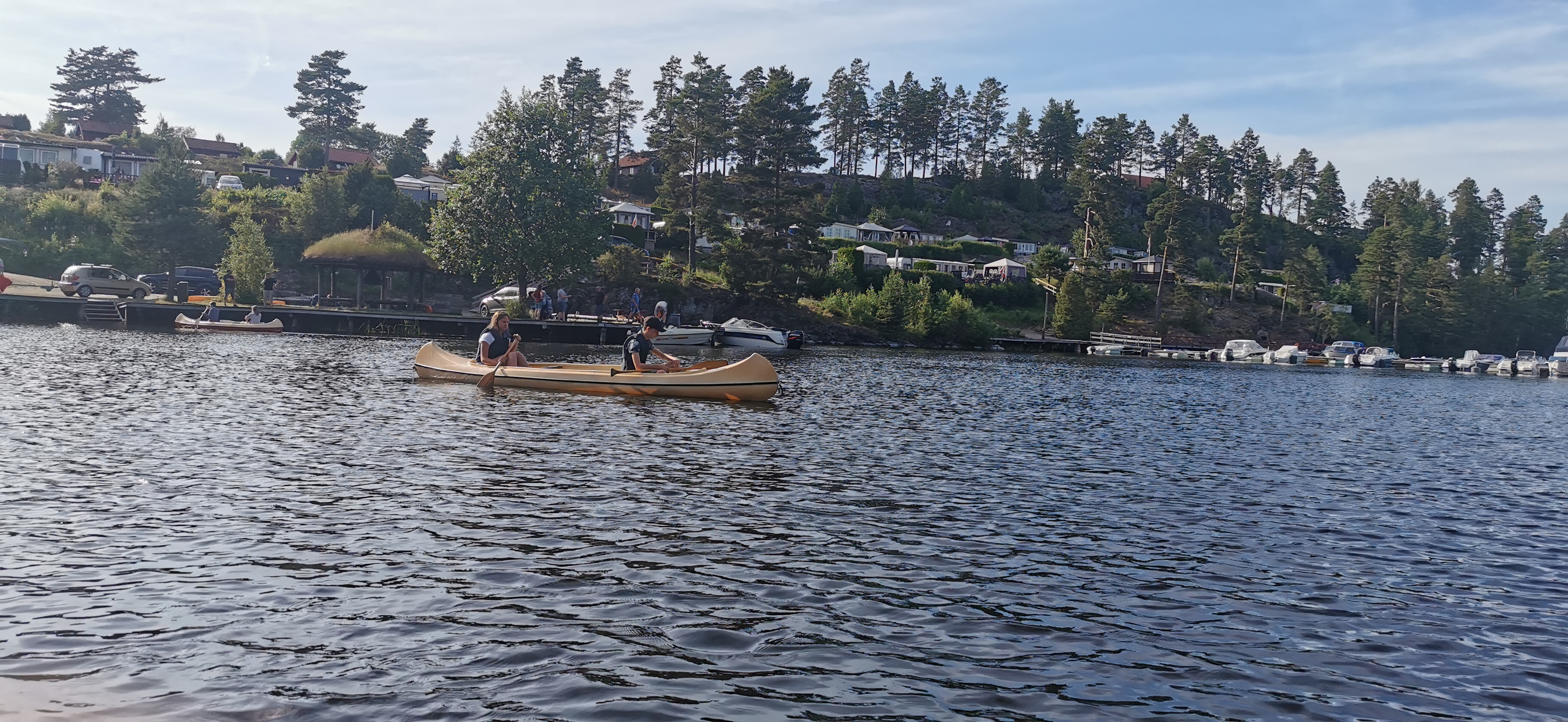 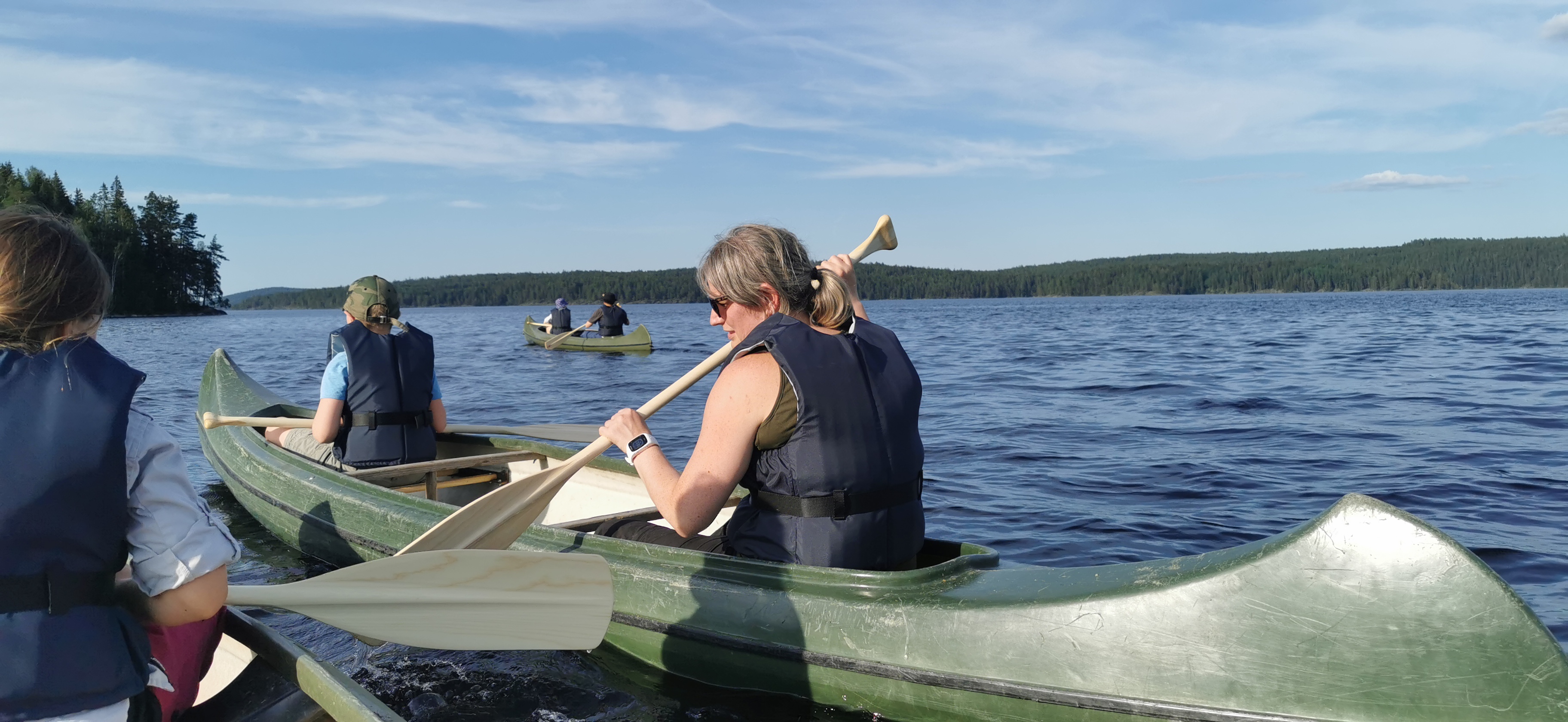 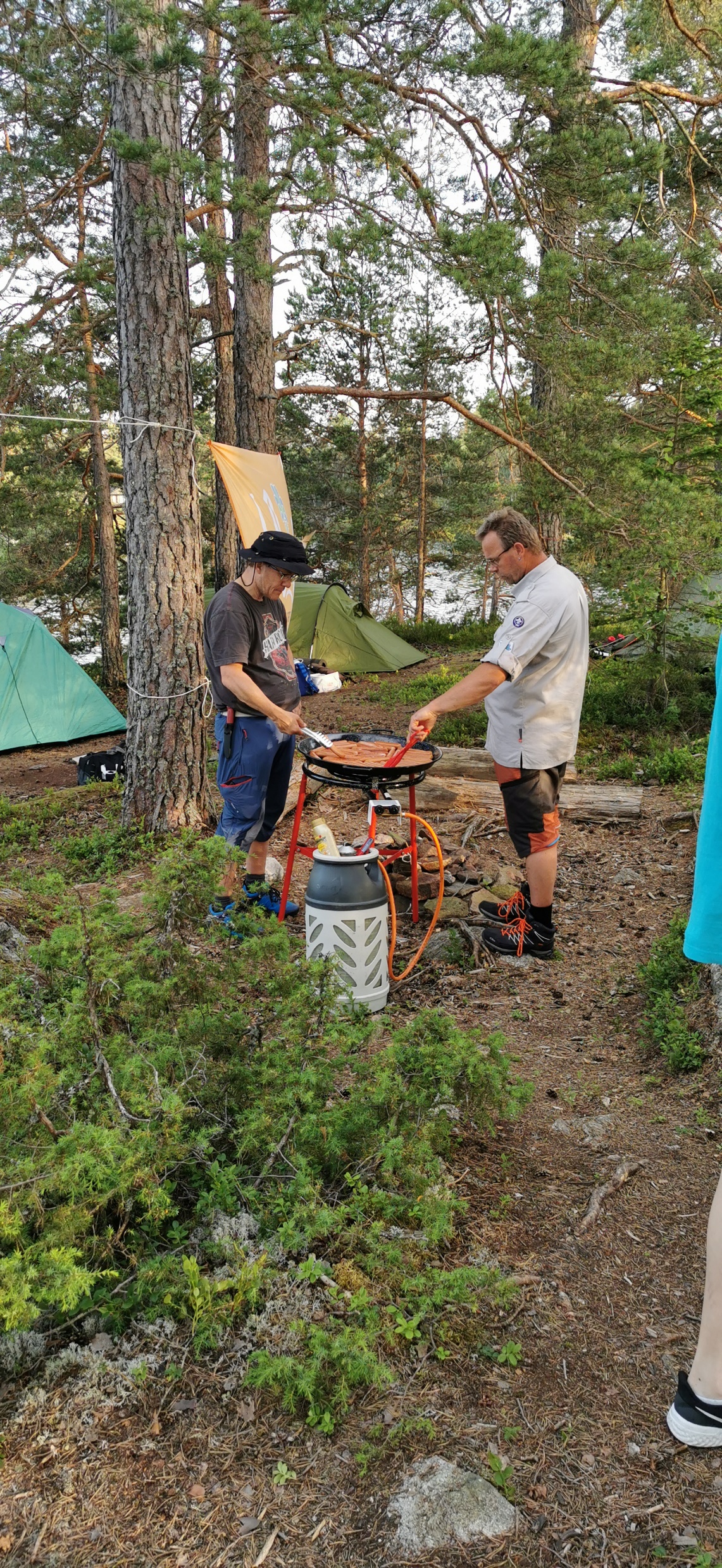 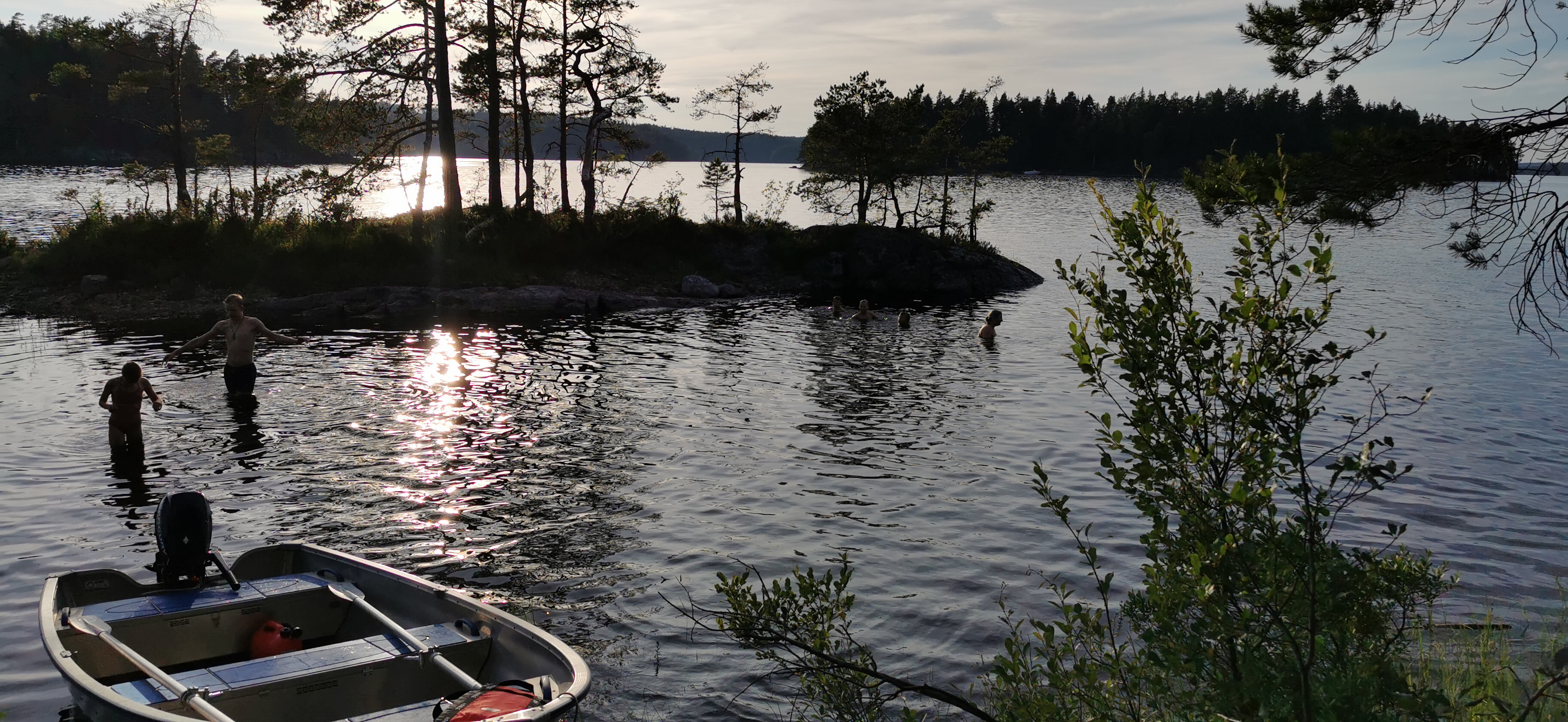 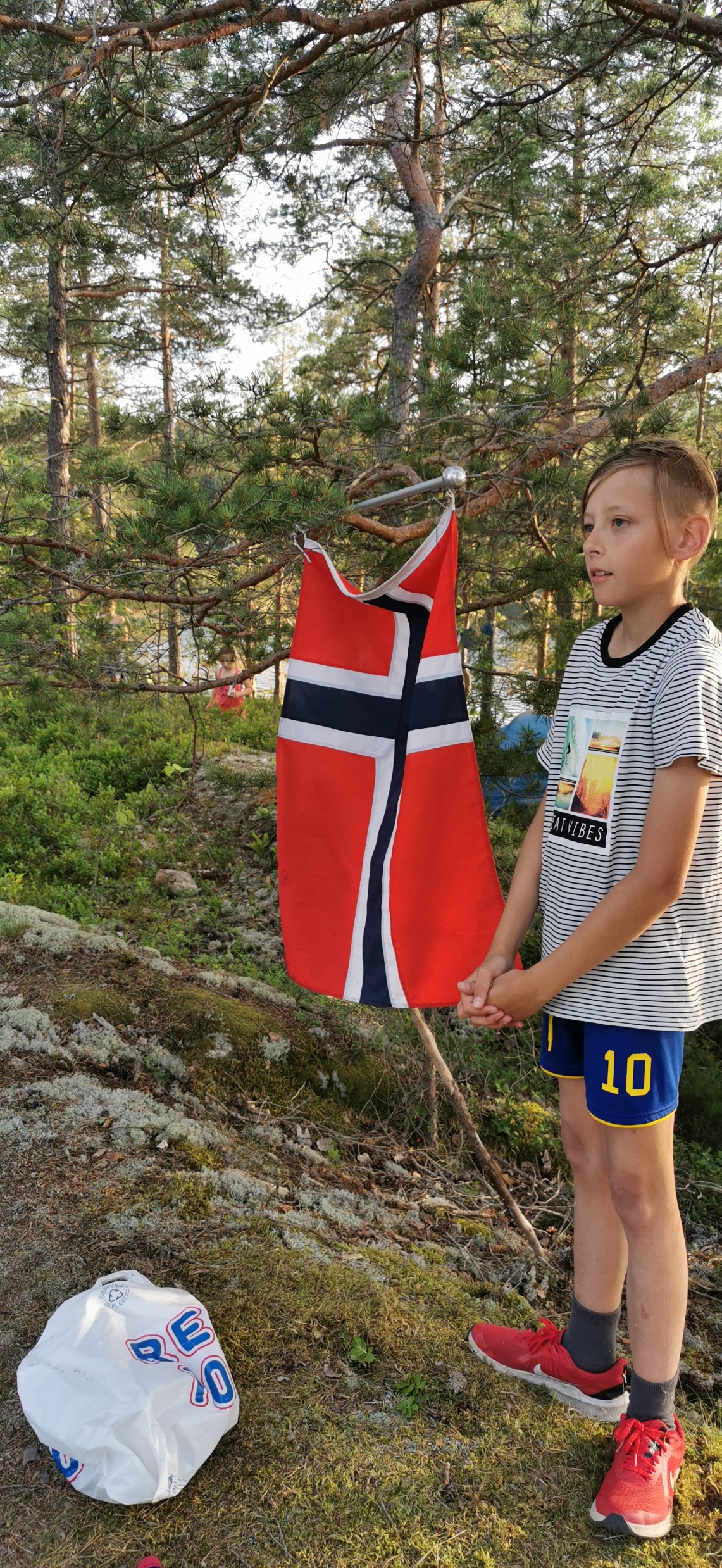 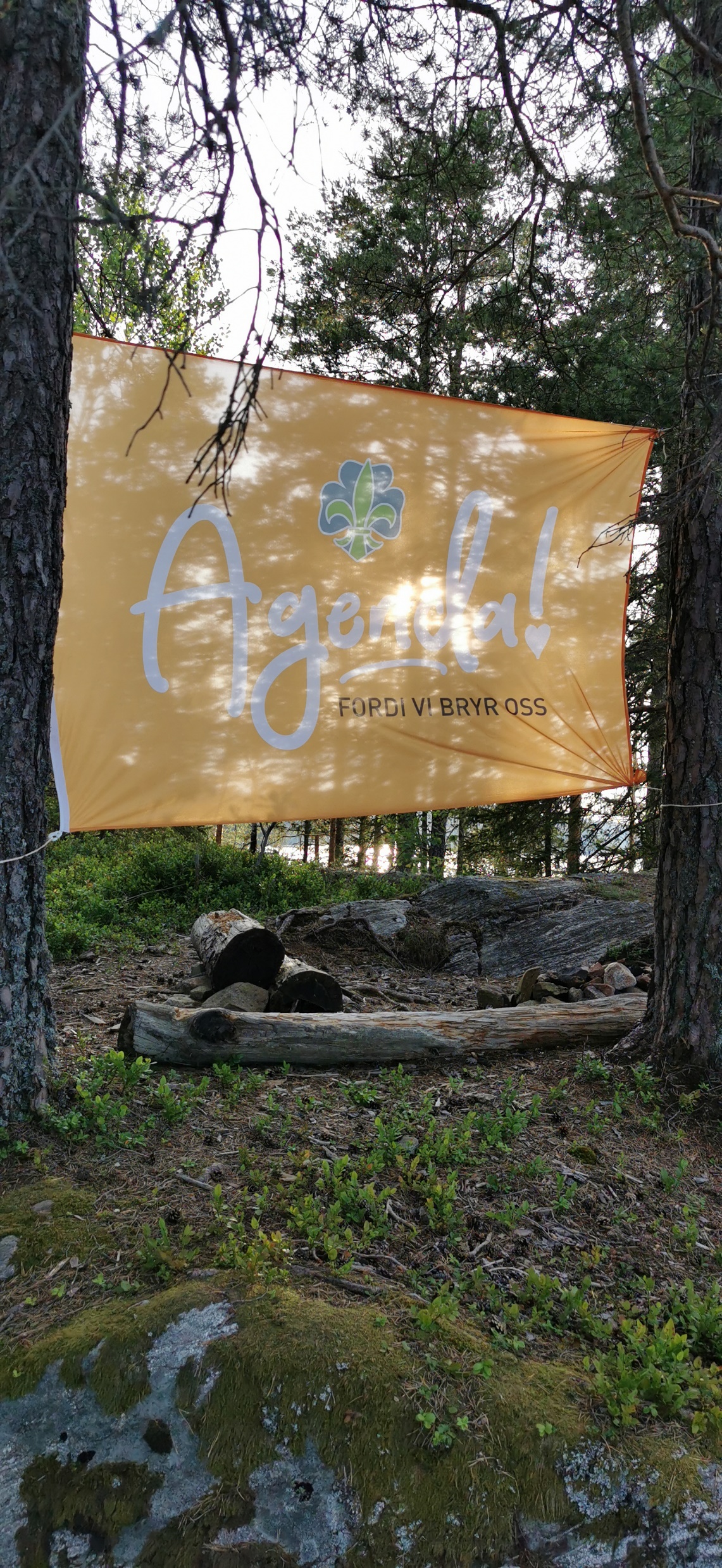 Framme på «øya»
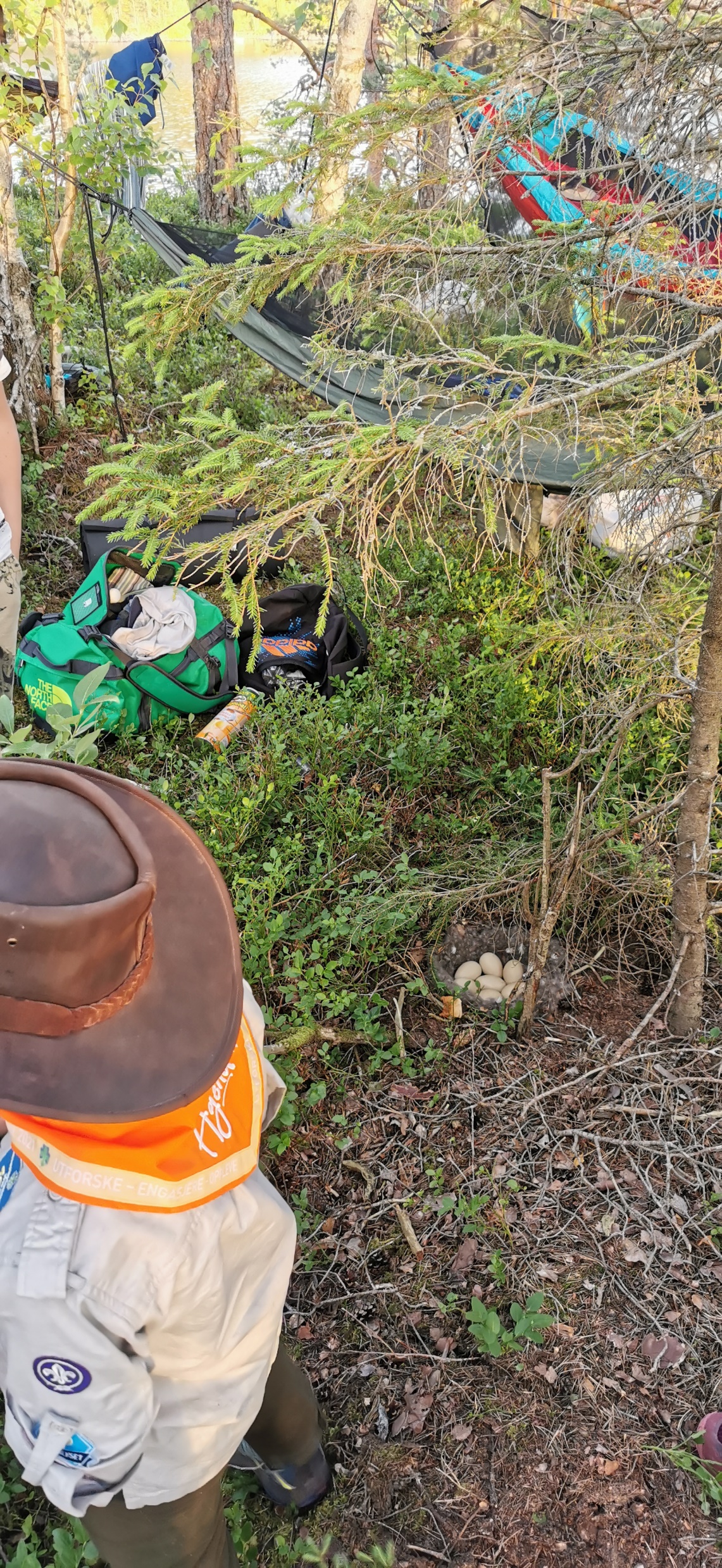 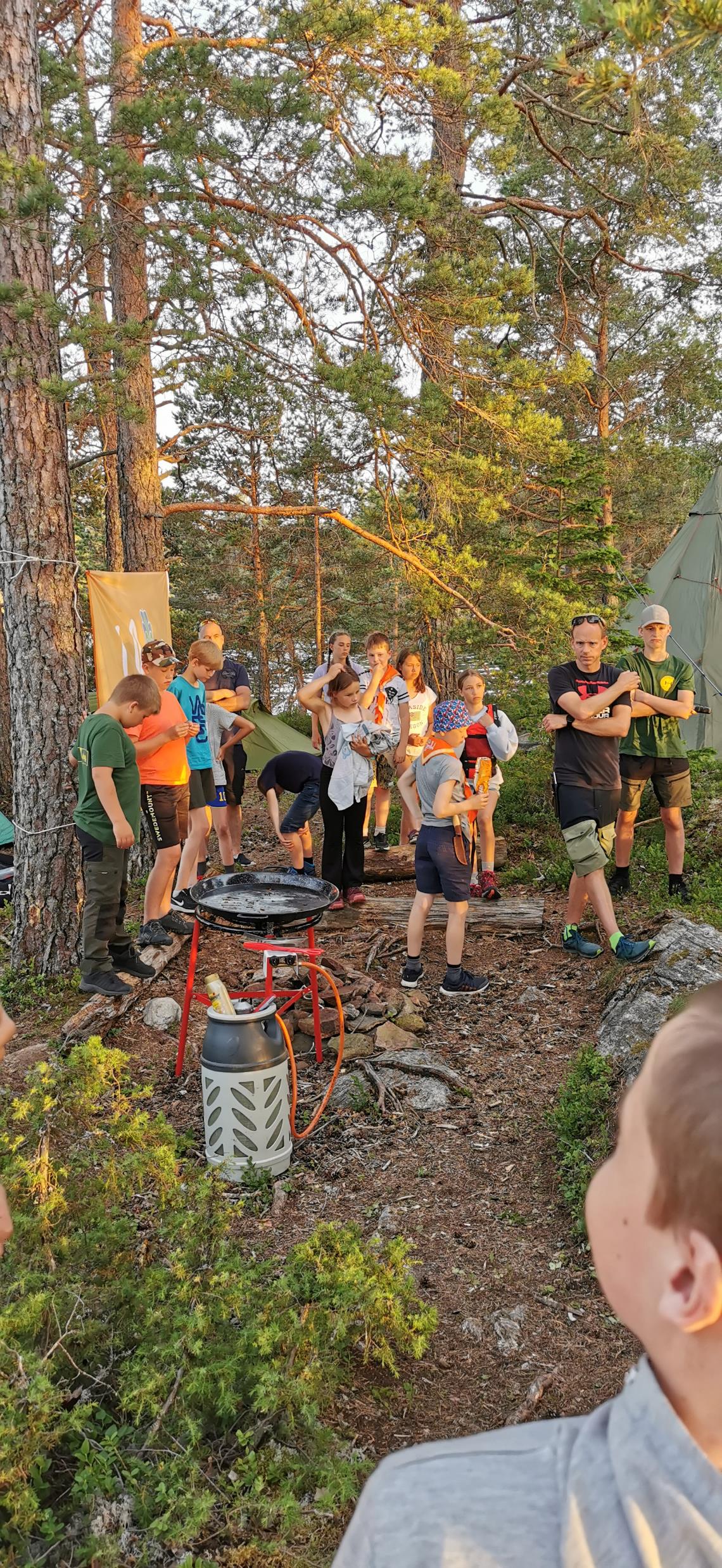 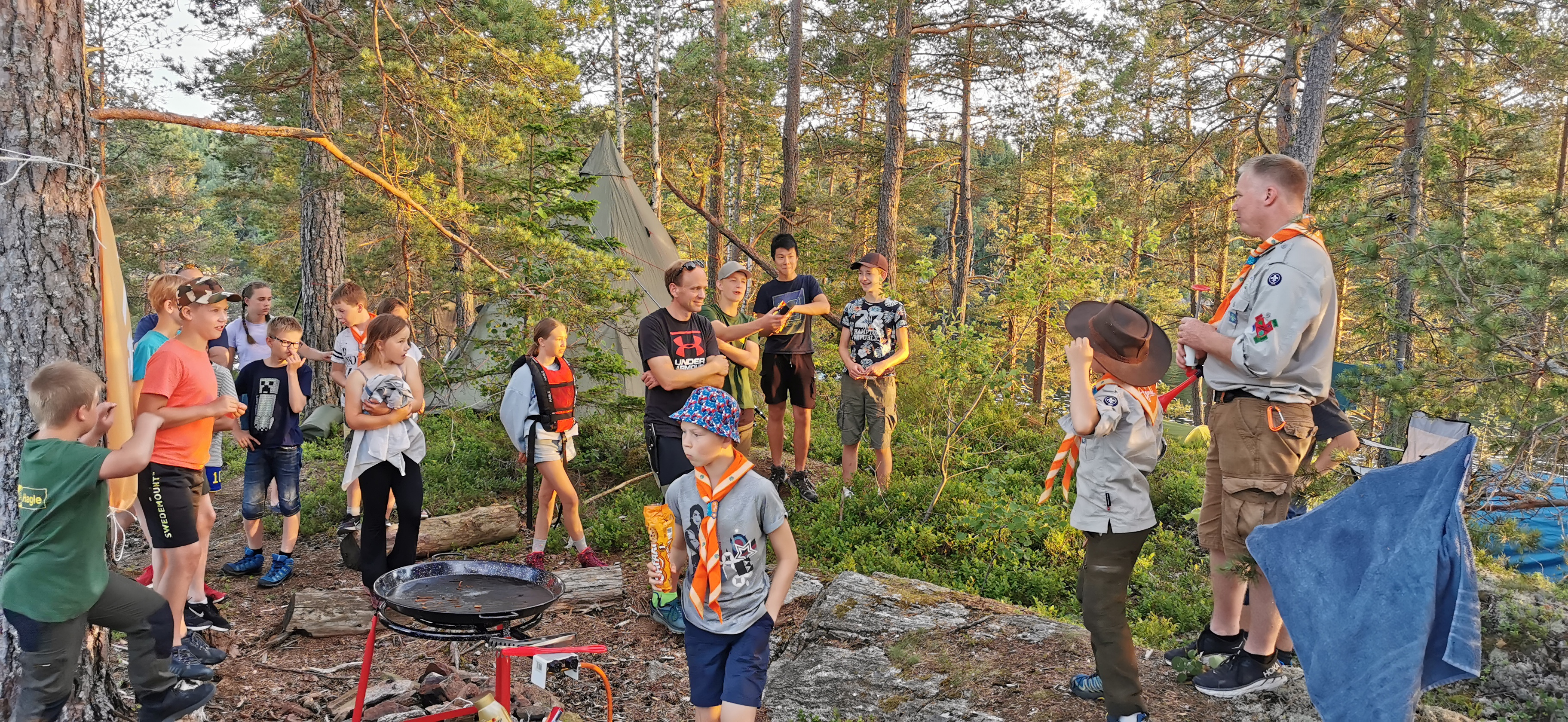 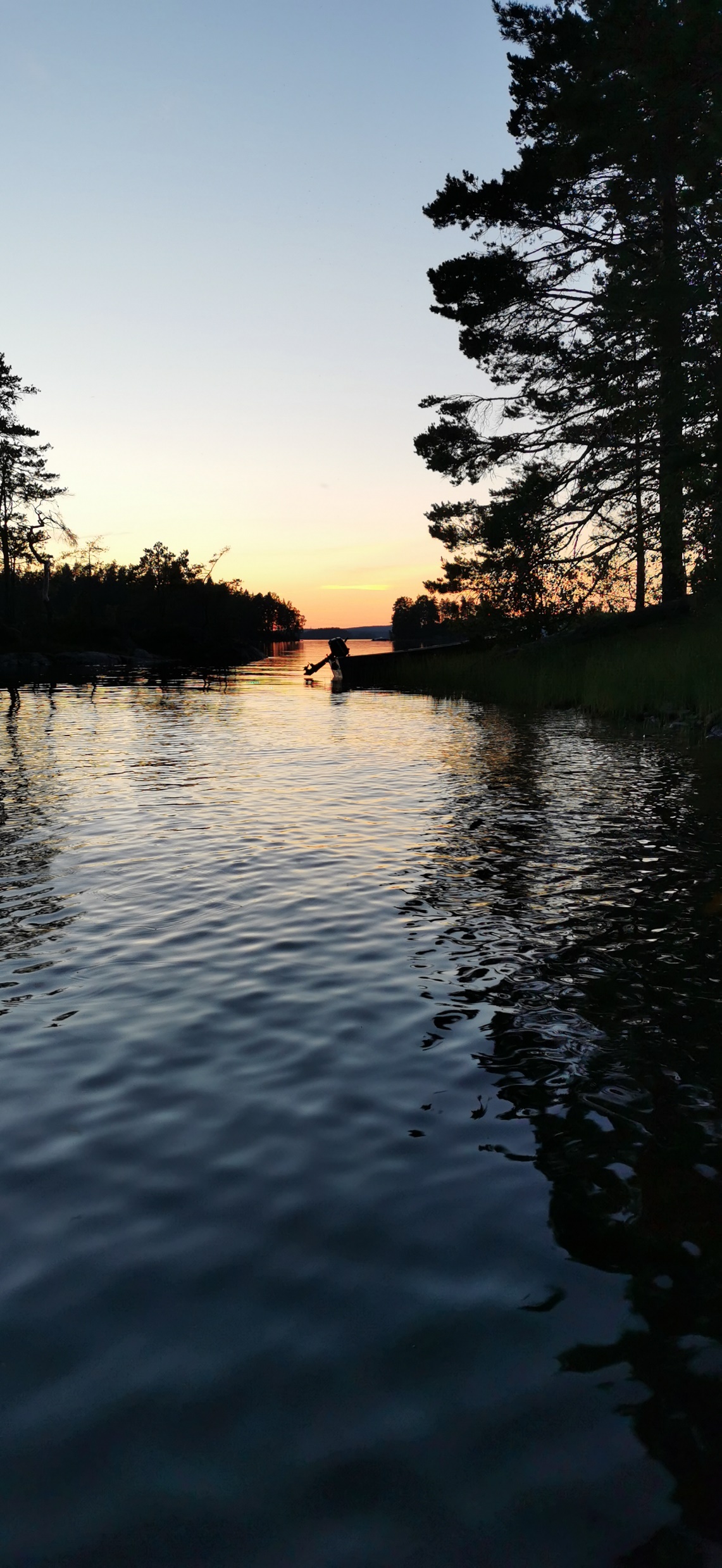 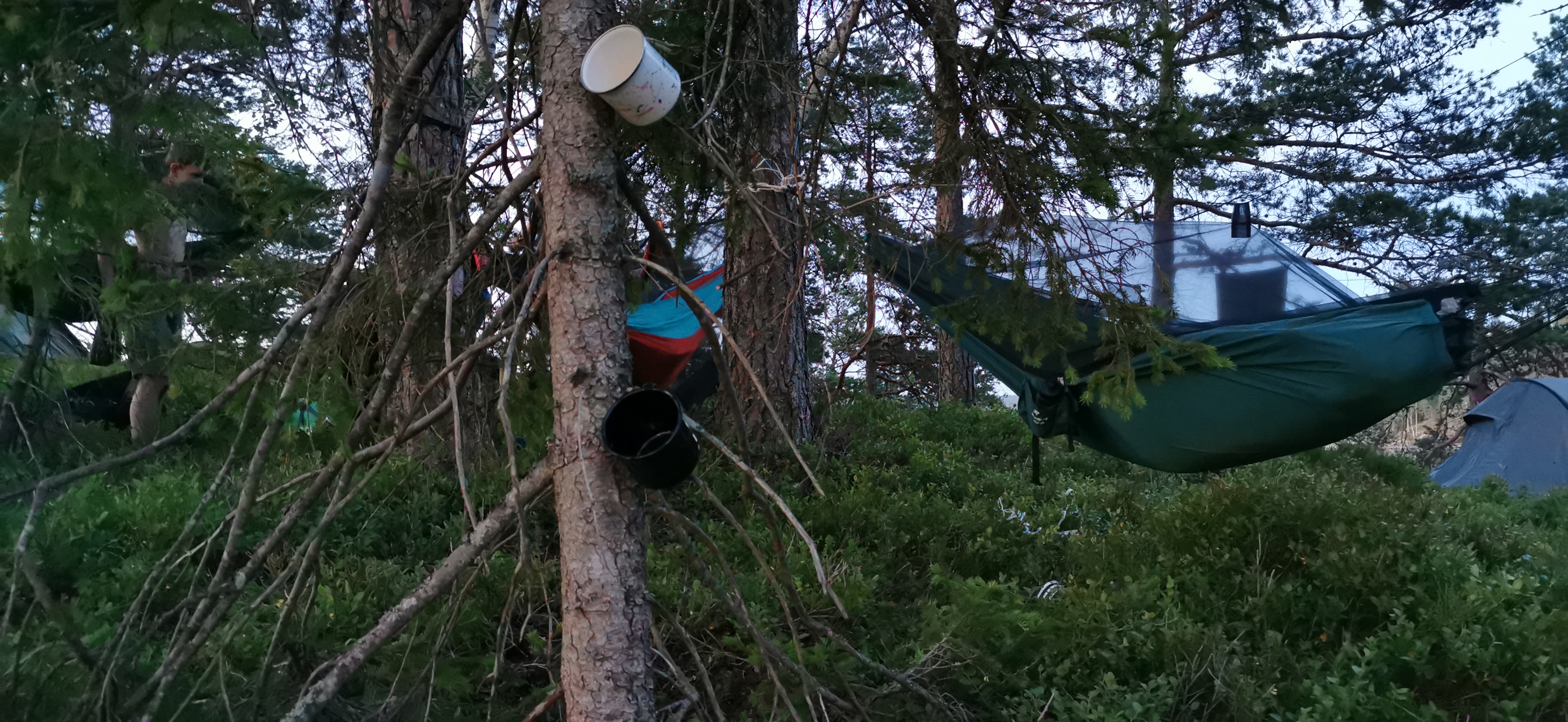 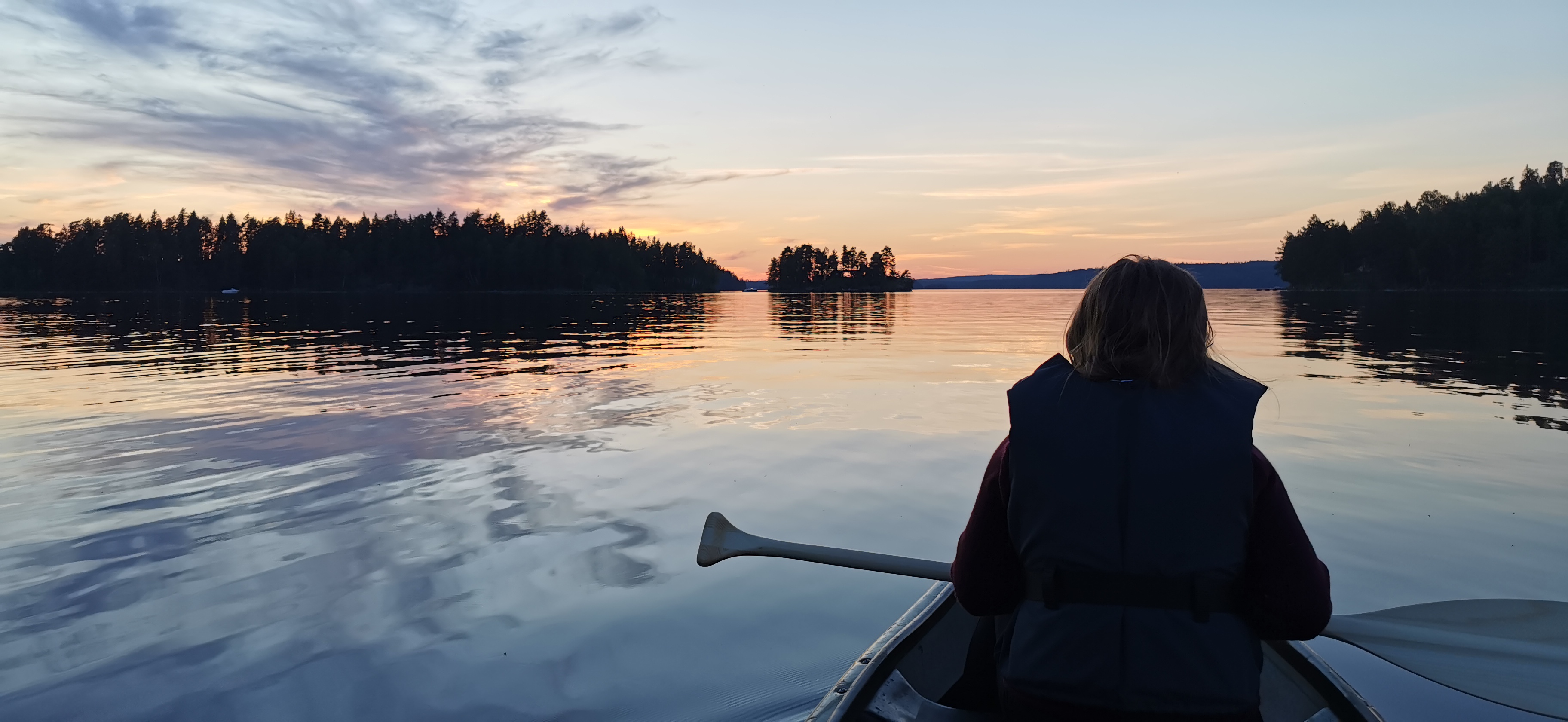 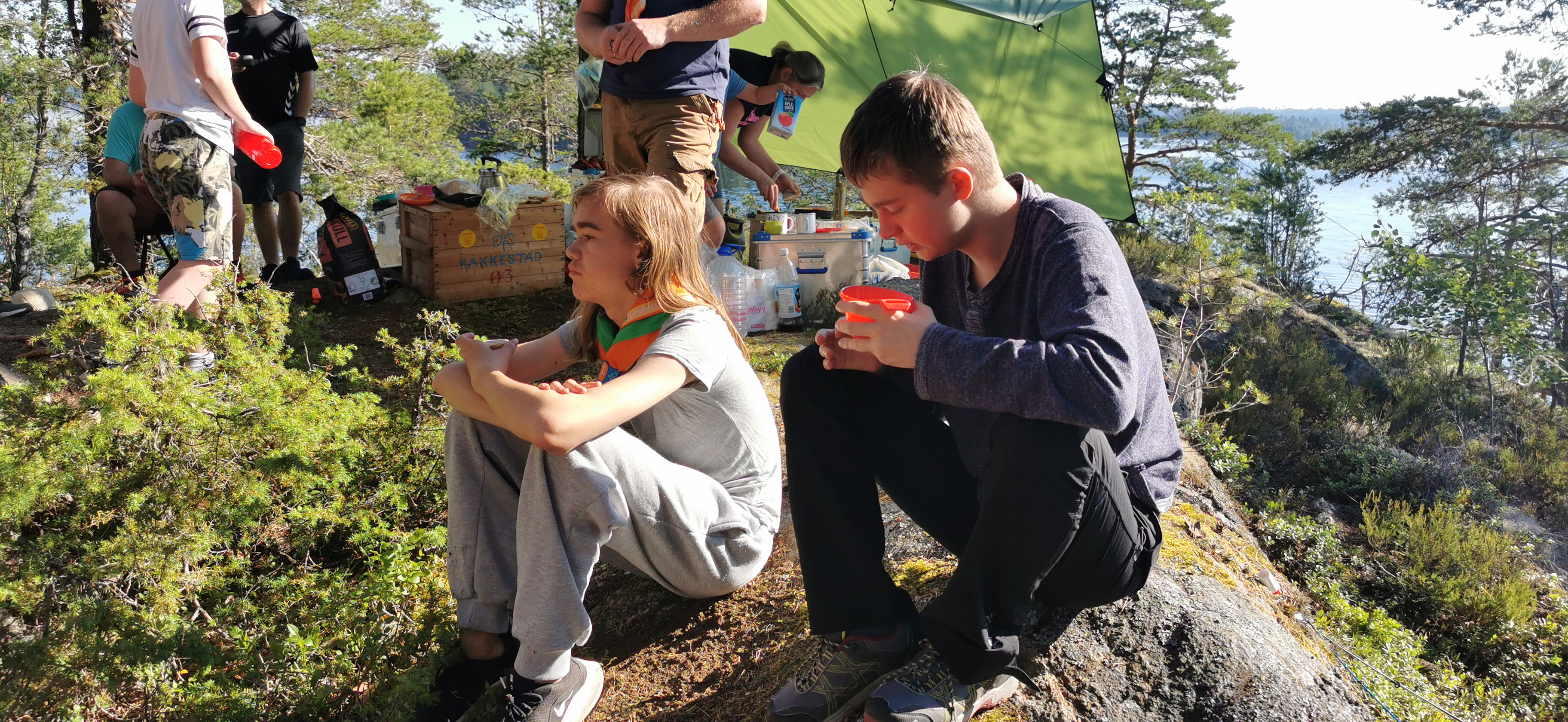 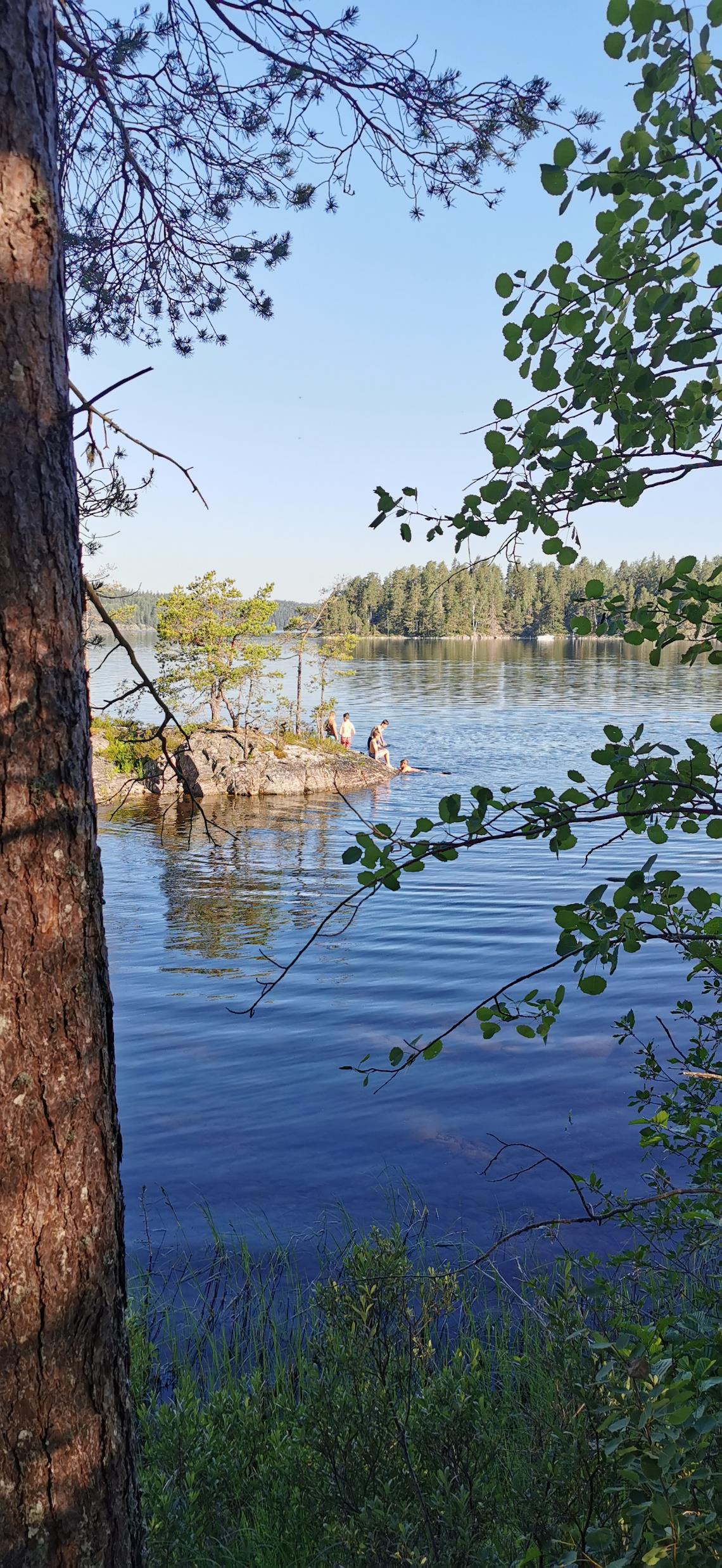 Lørdag 3. juli
Uten mat og drikke, duger helten ikke. Det samme gjelder vel for speidere? Og i varmen var det også greit å starte dagen med et forfriskende bad i Stora Lee.
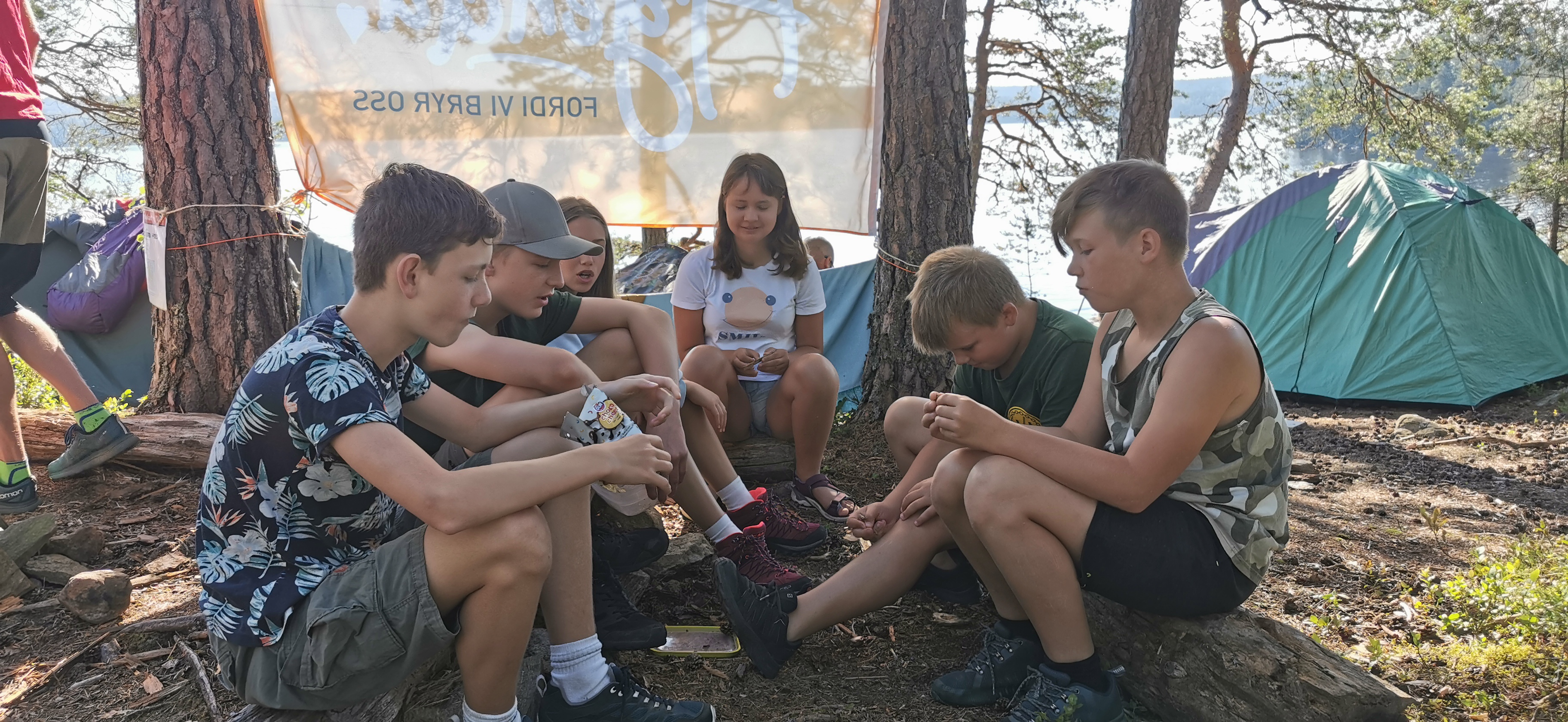 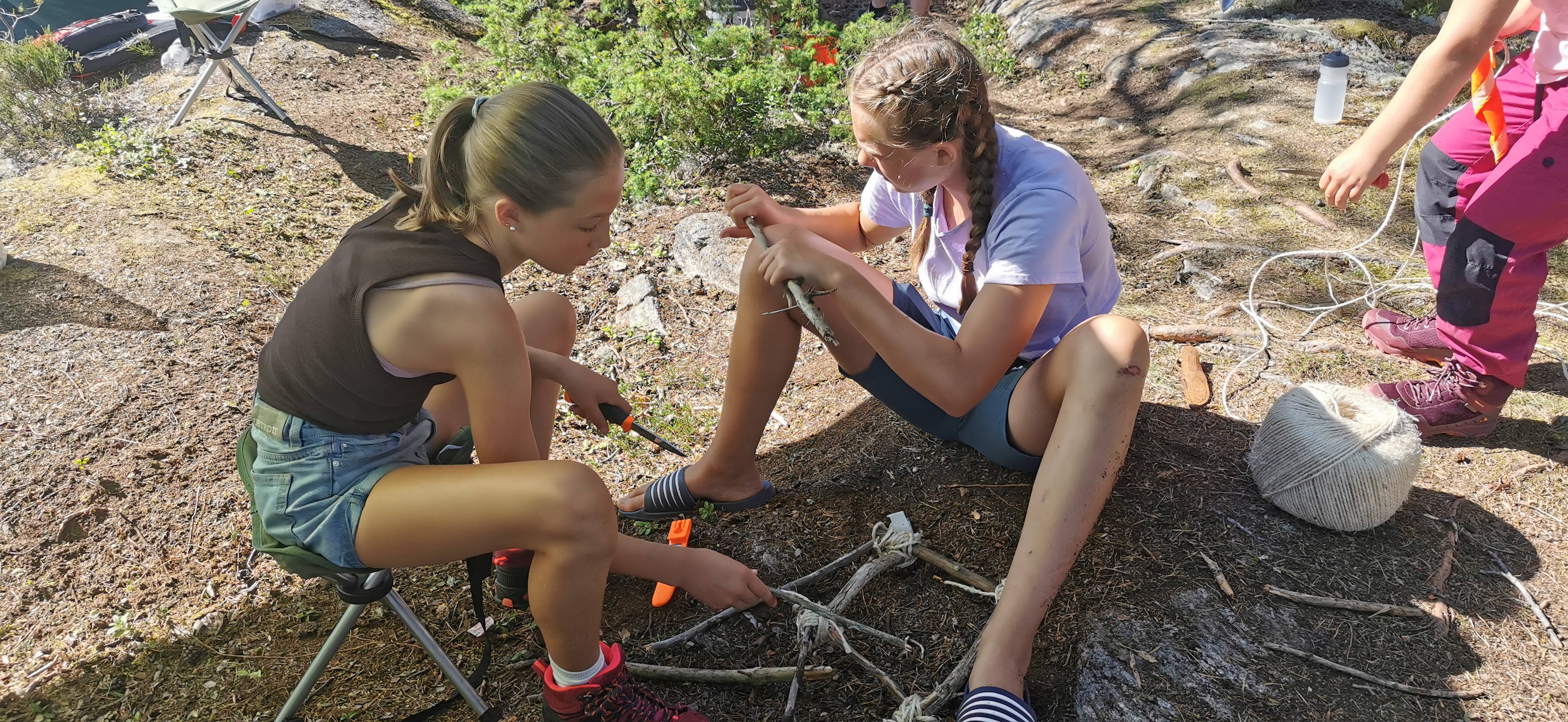 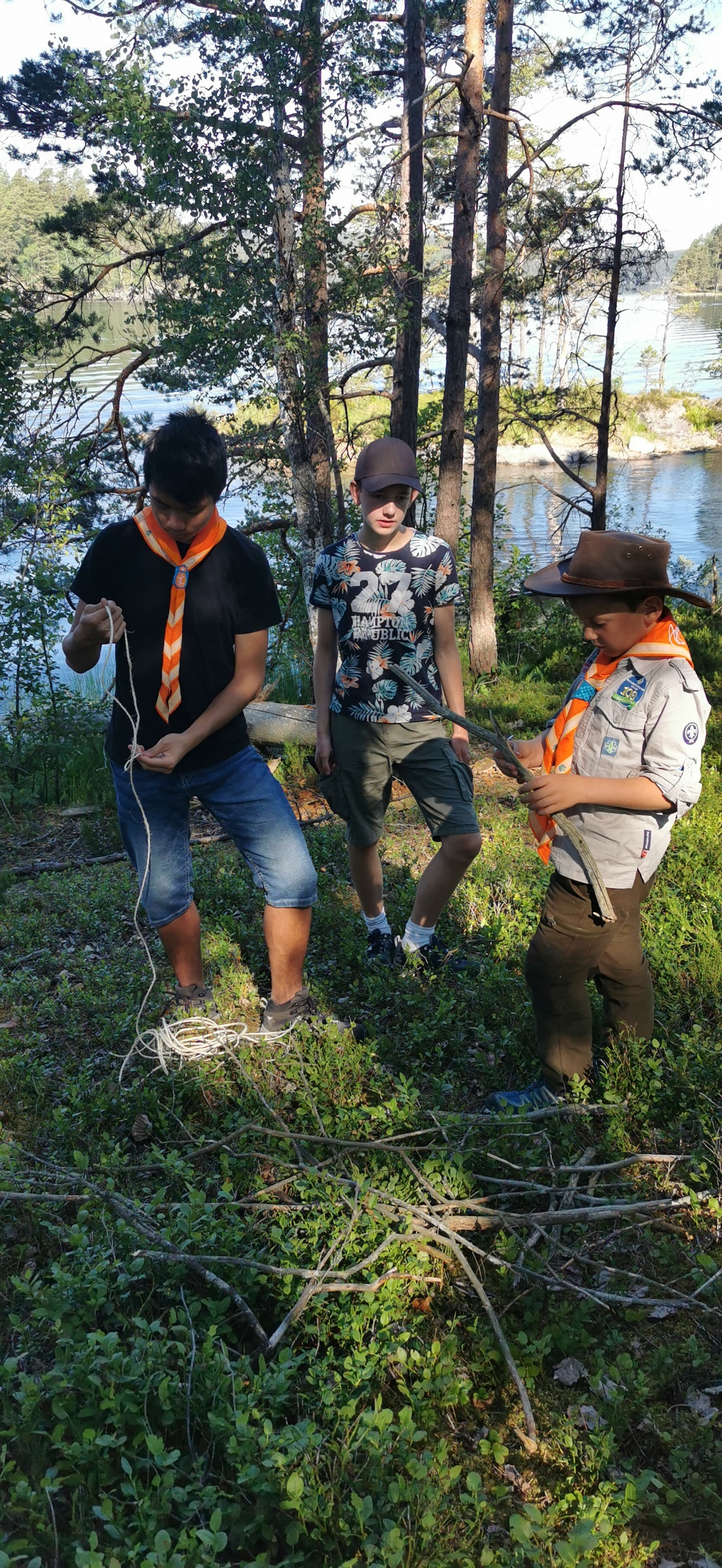 Insektshotell
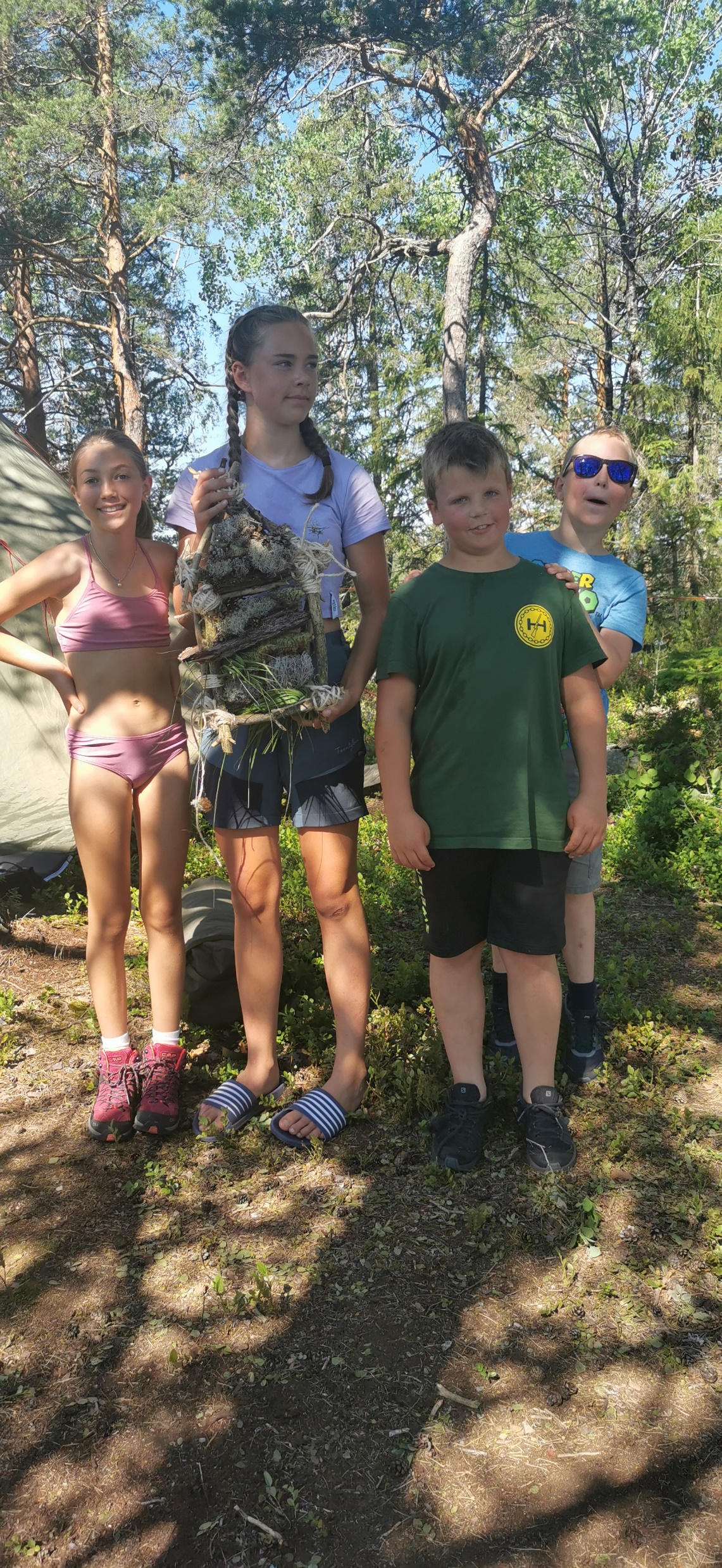 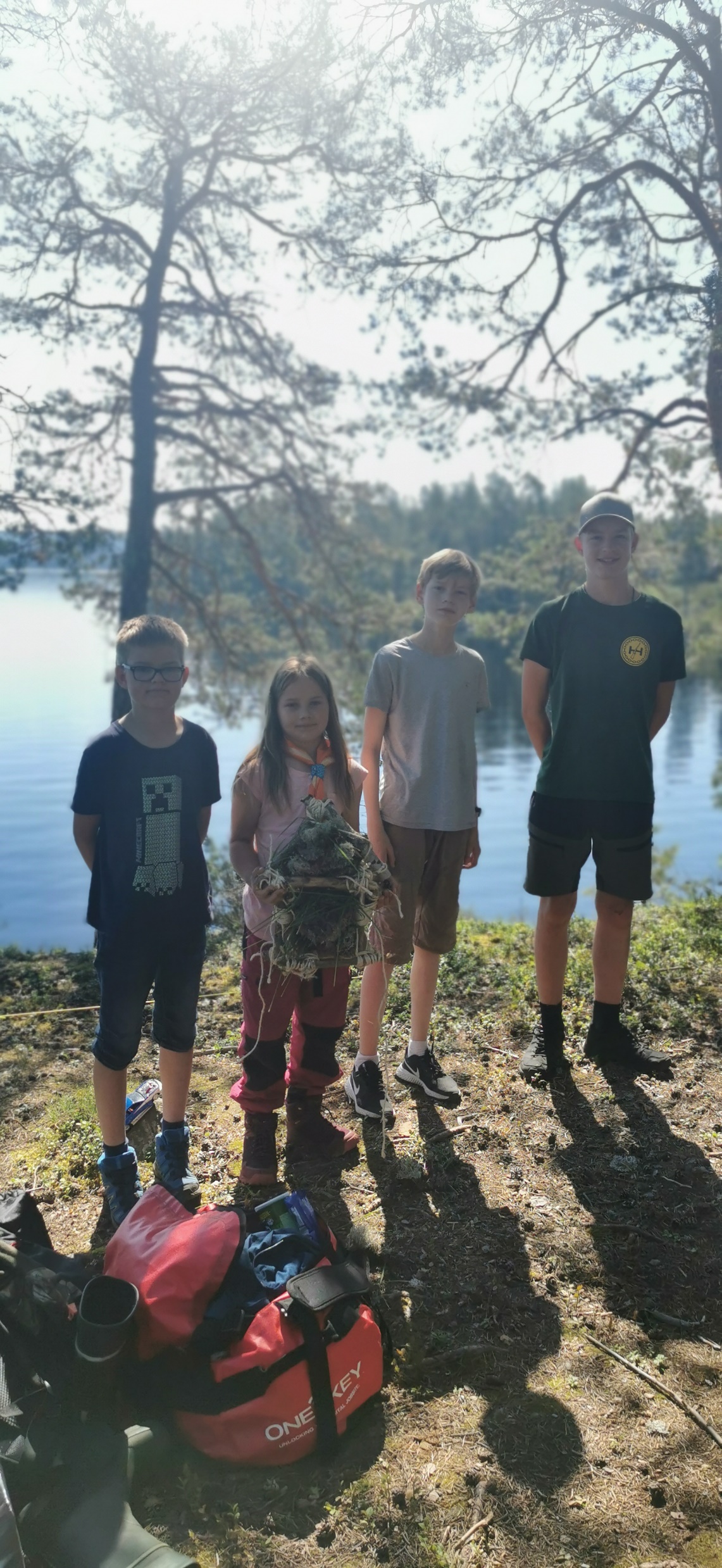 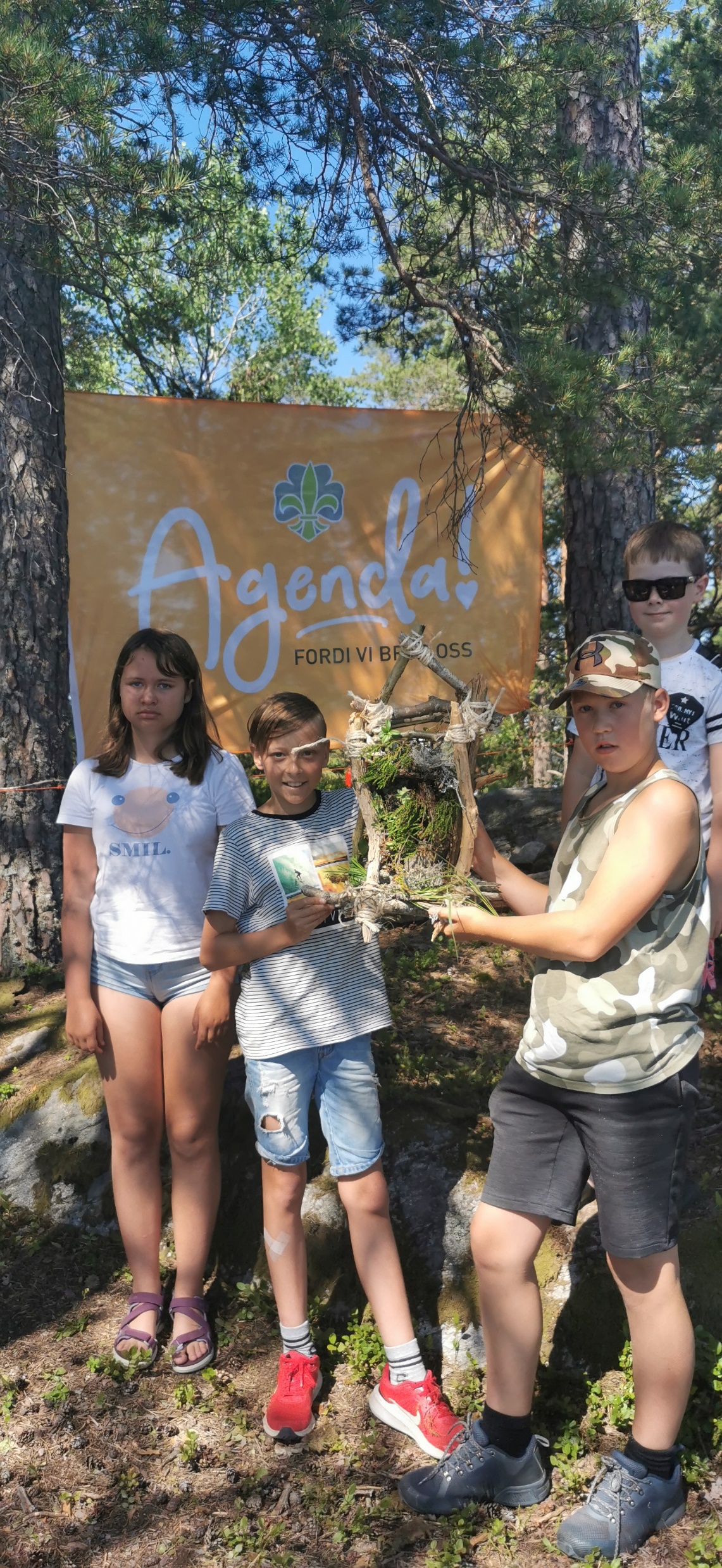 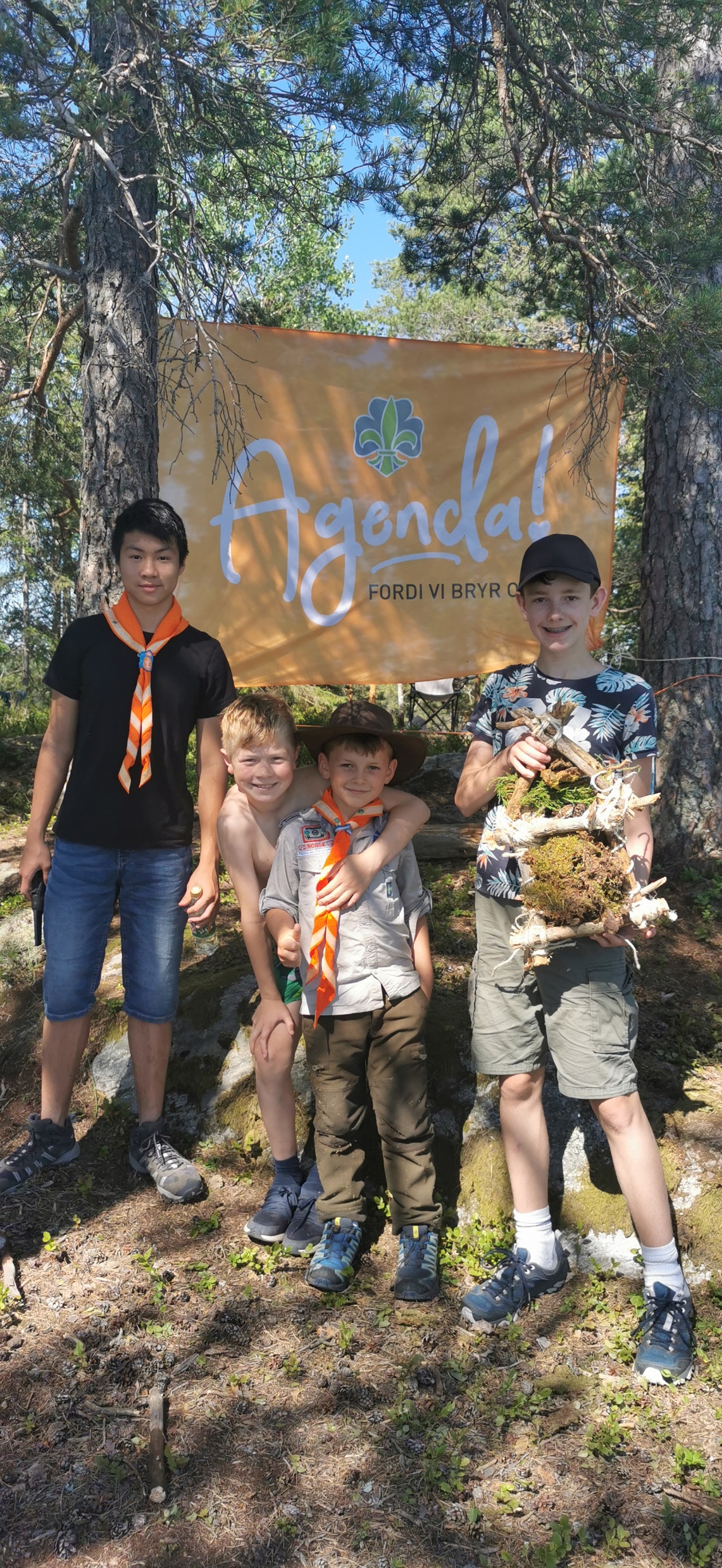 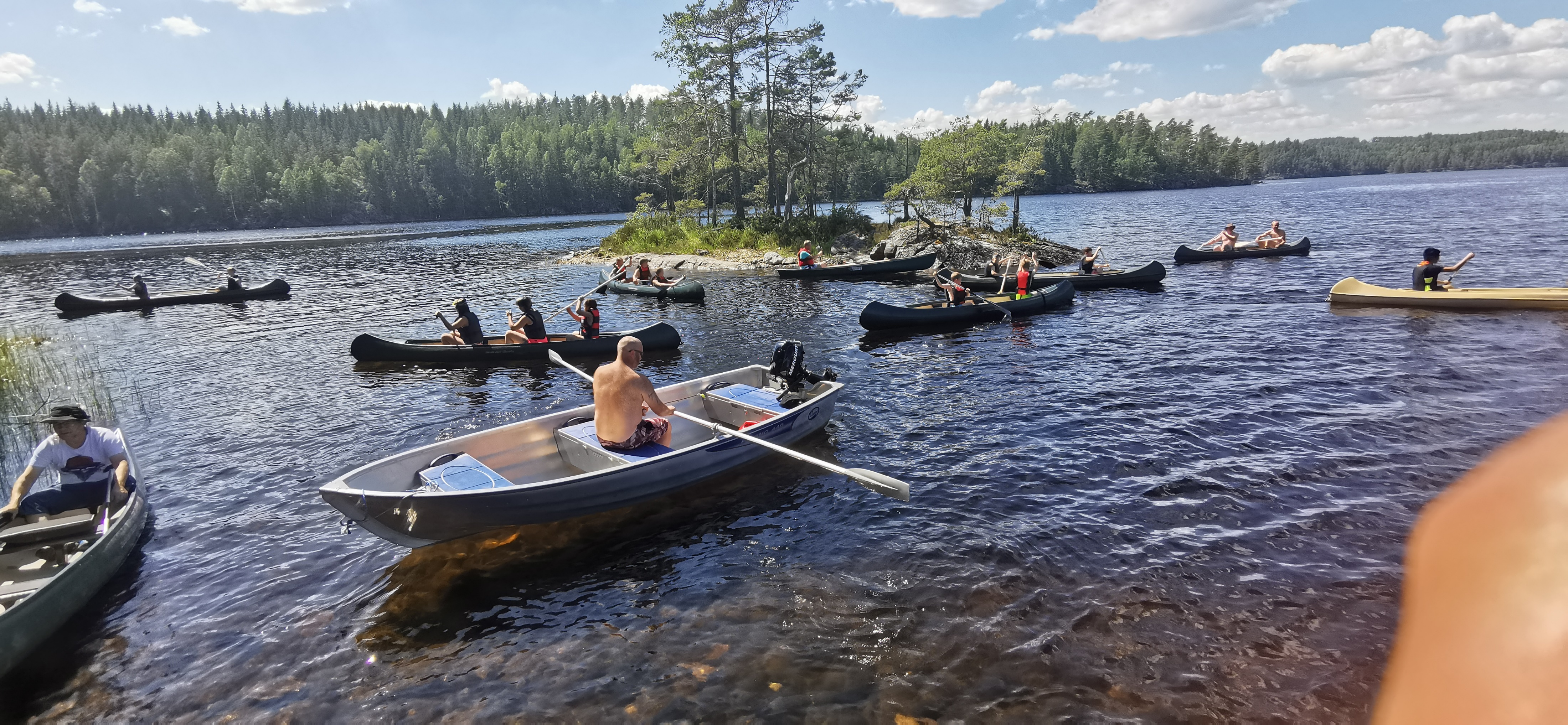 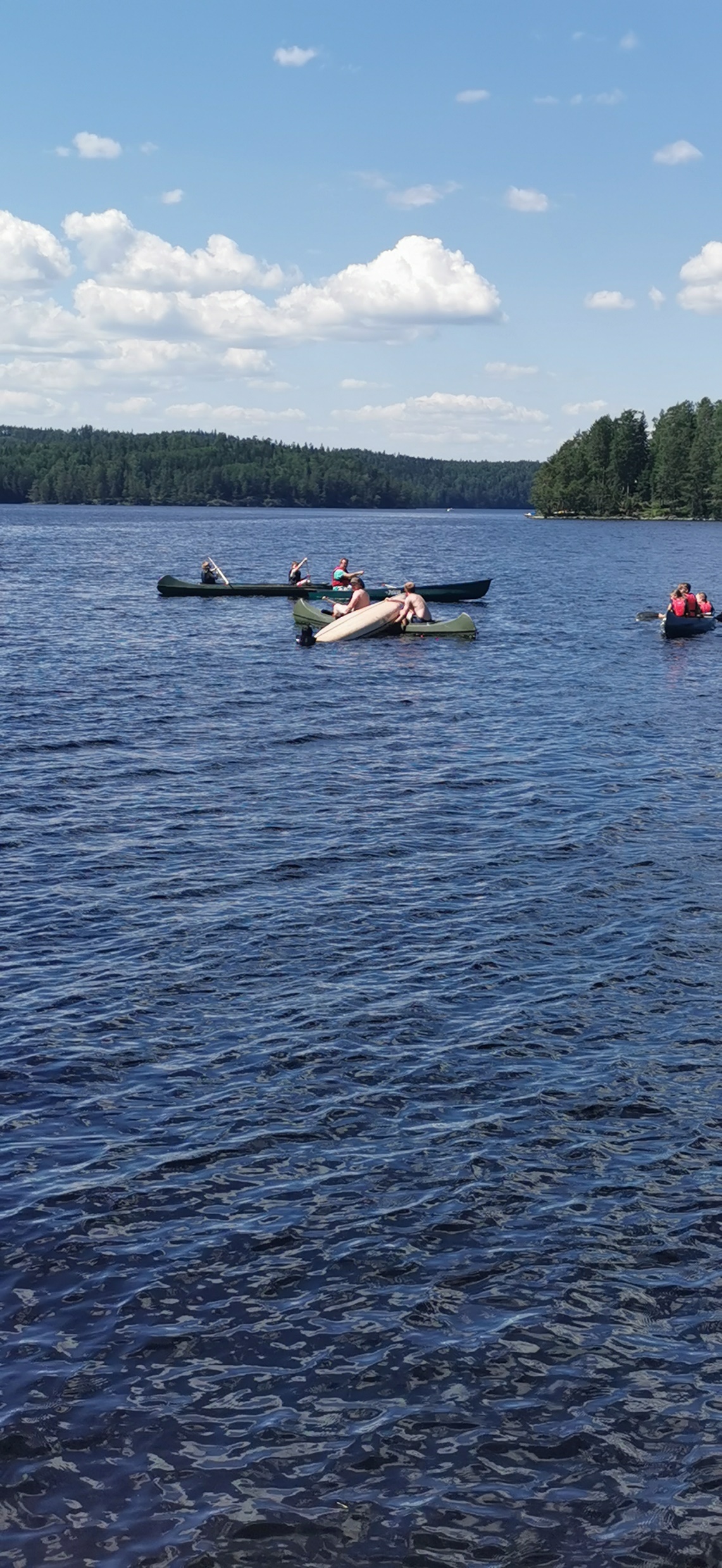 Kanovelt og kameratredning
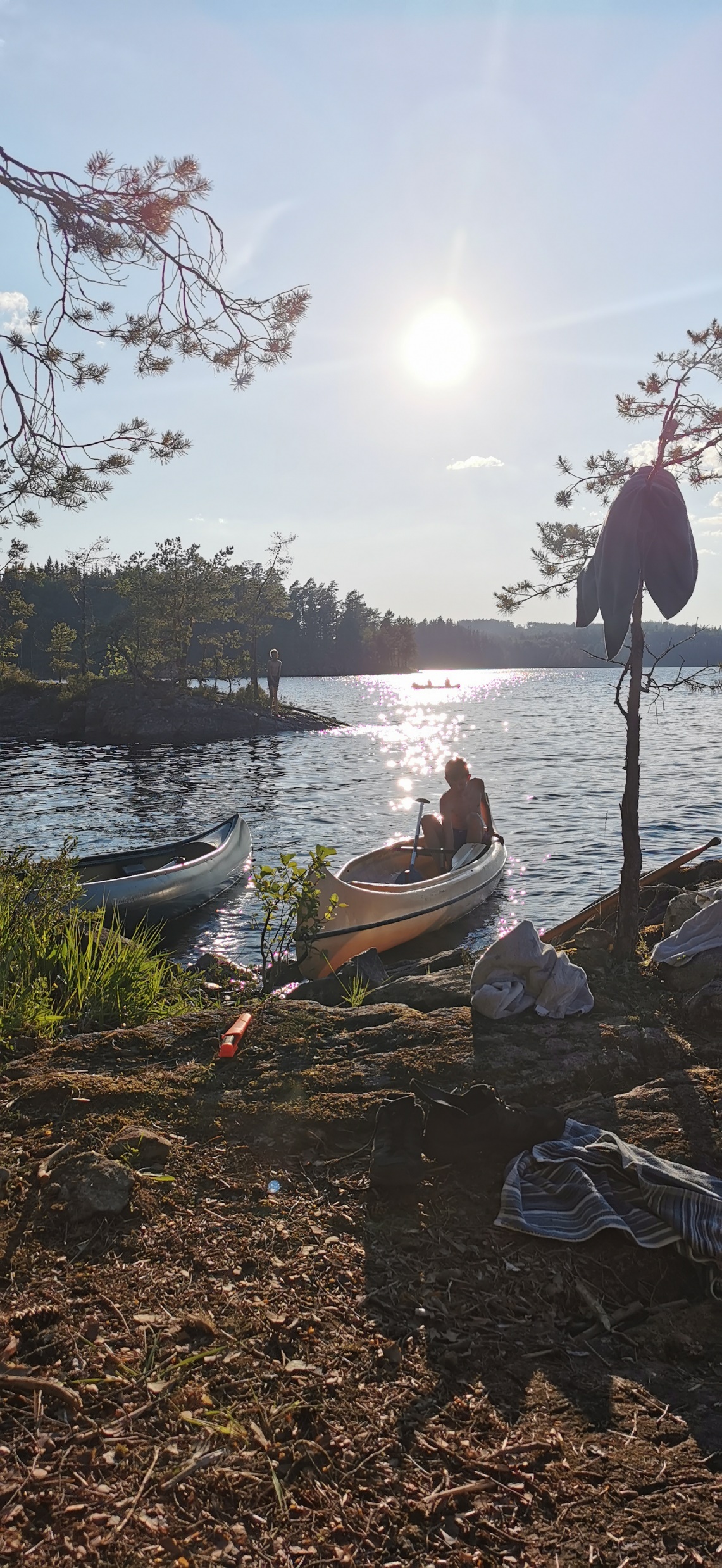 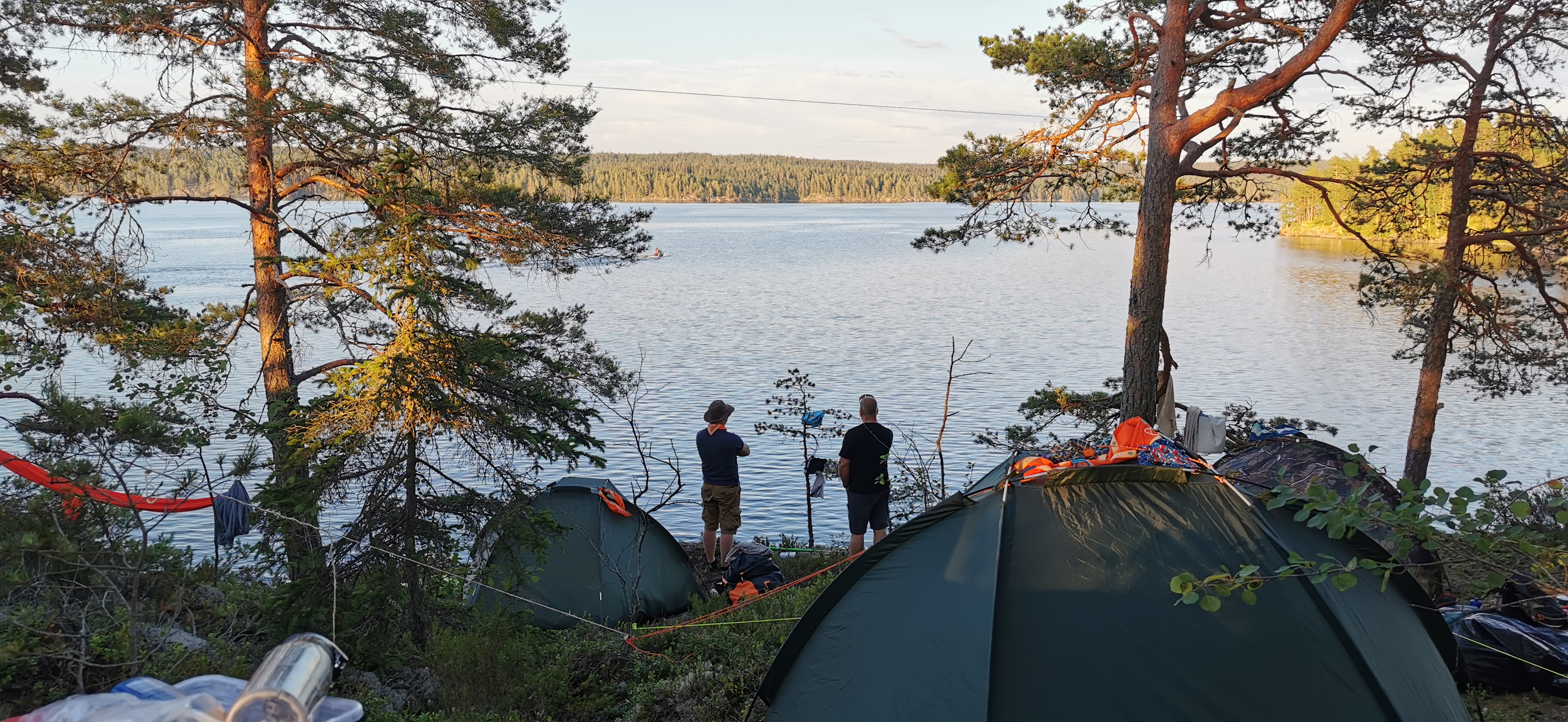 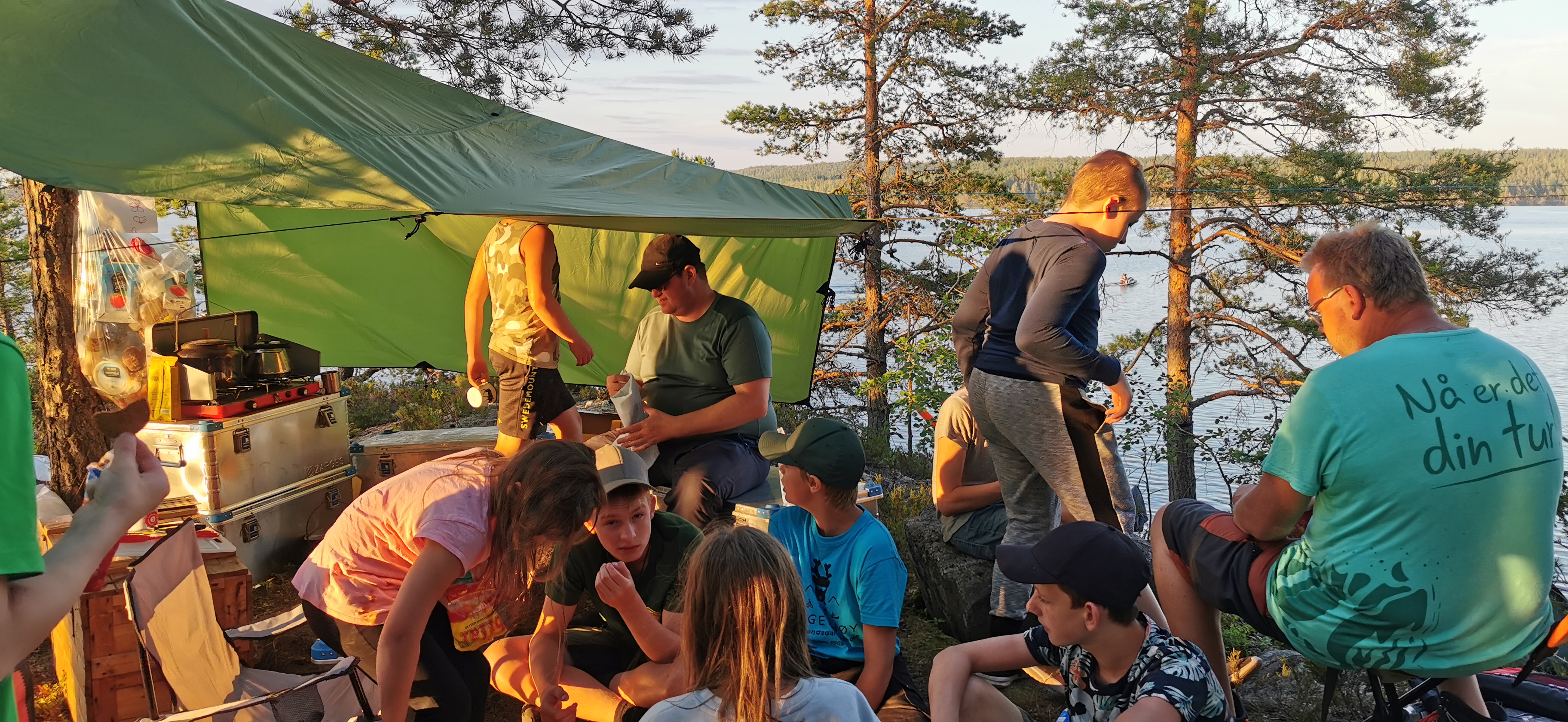 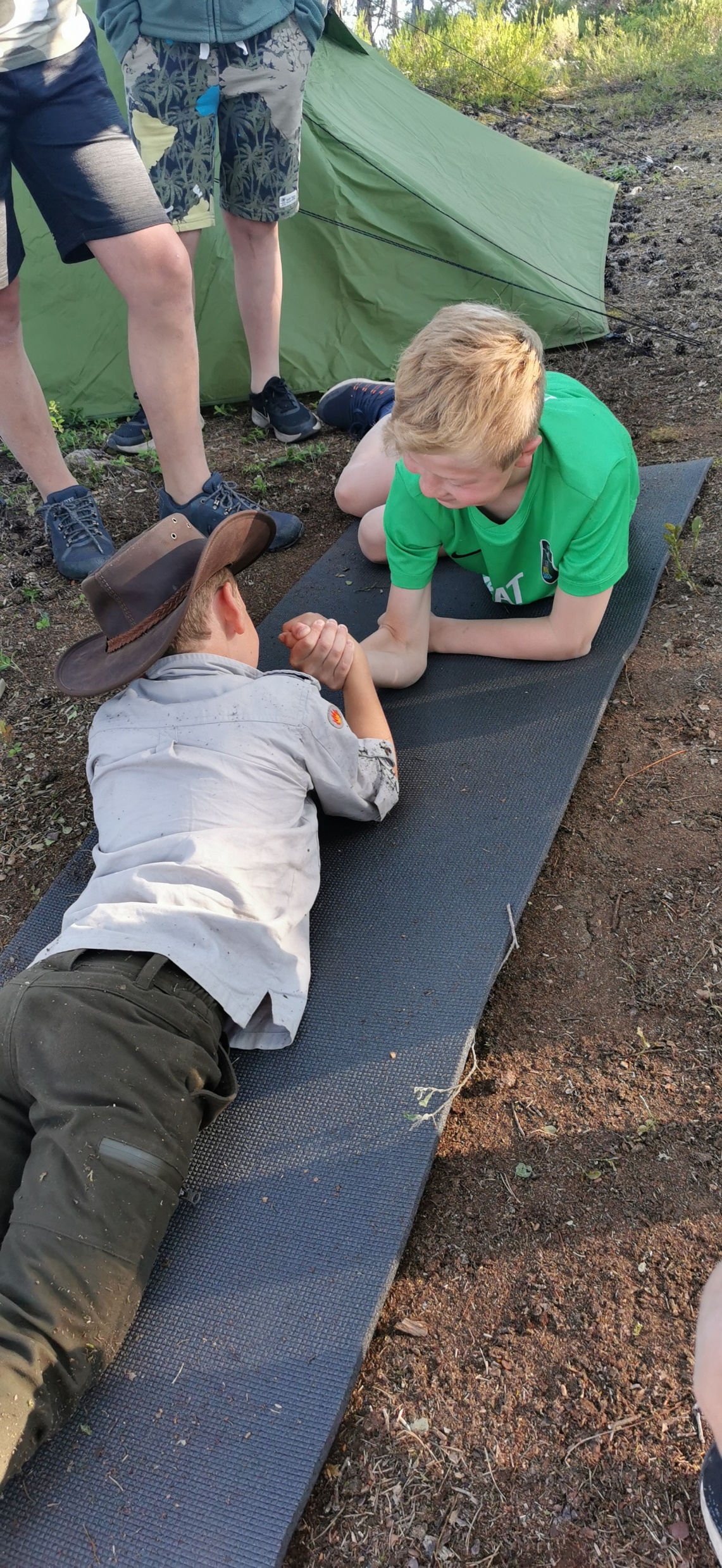 Ikke en kjedelig stund i denne leiren
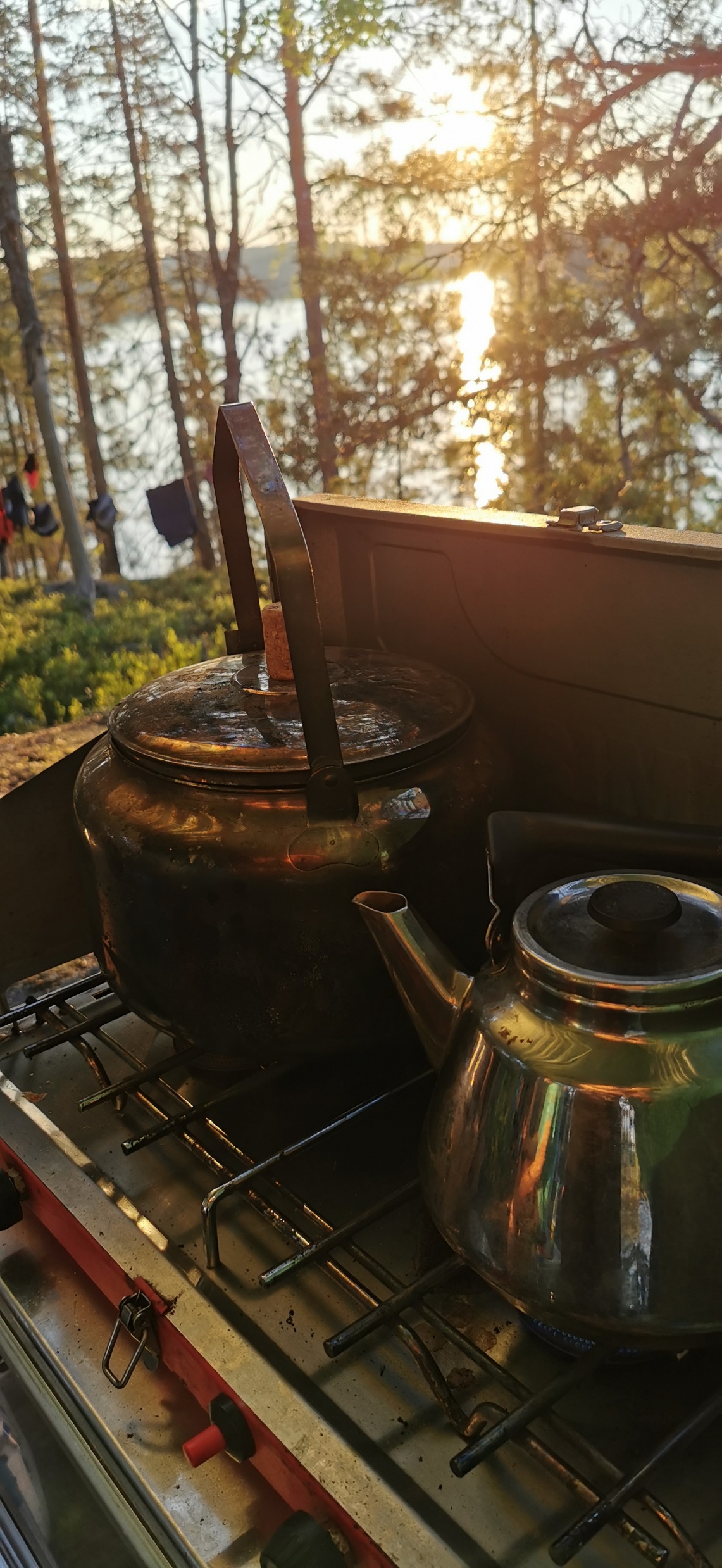 Nok en opplevelsesrik og vakker sommerdag på hell…
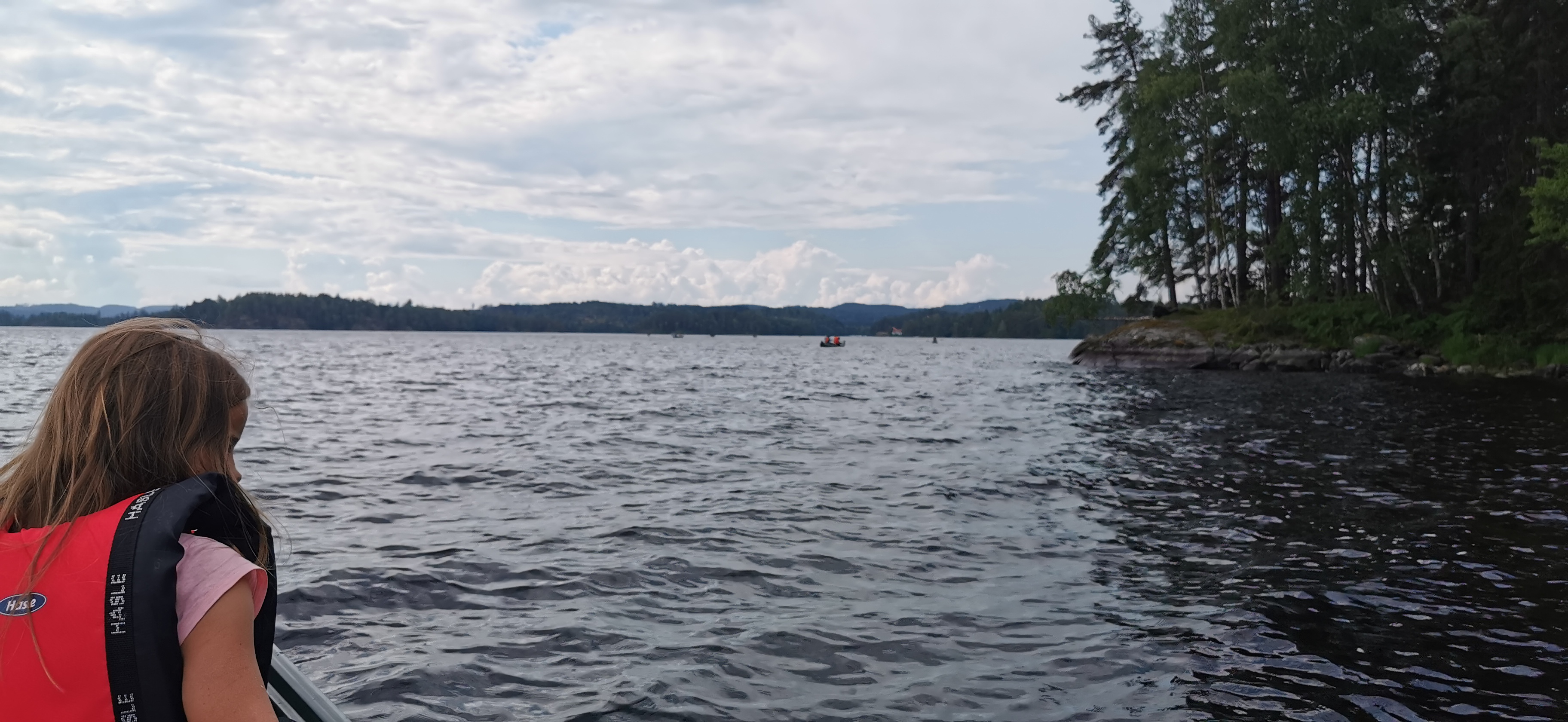 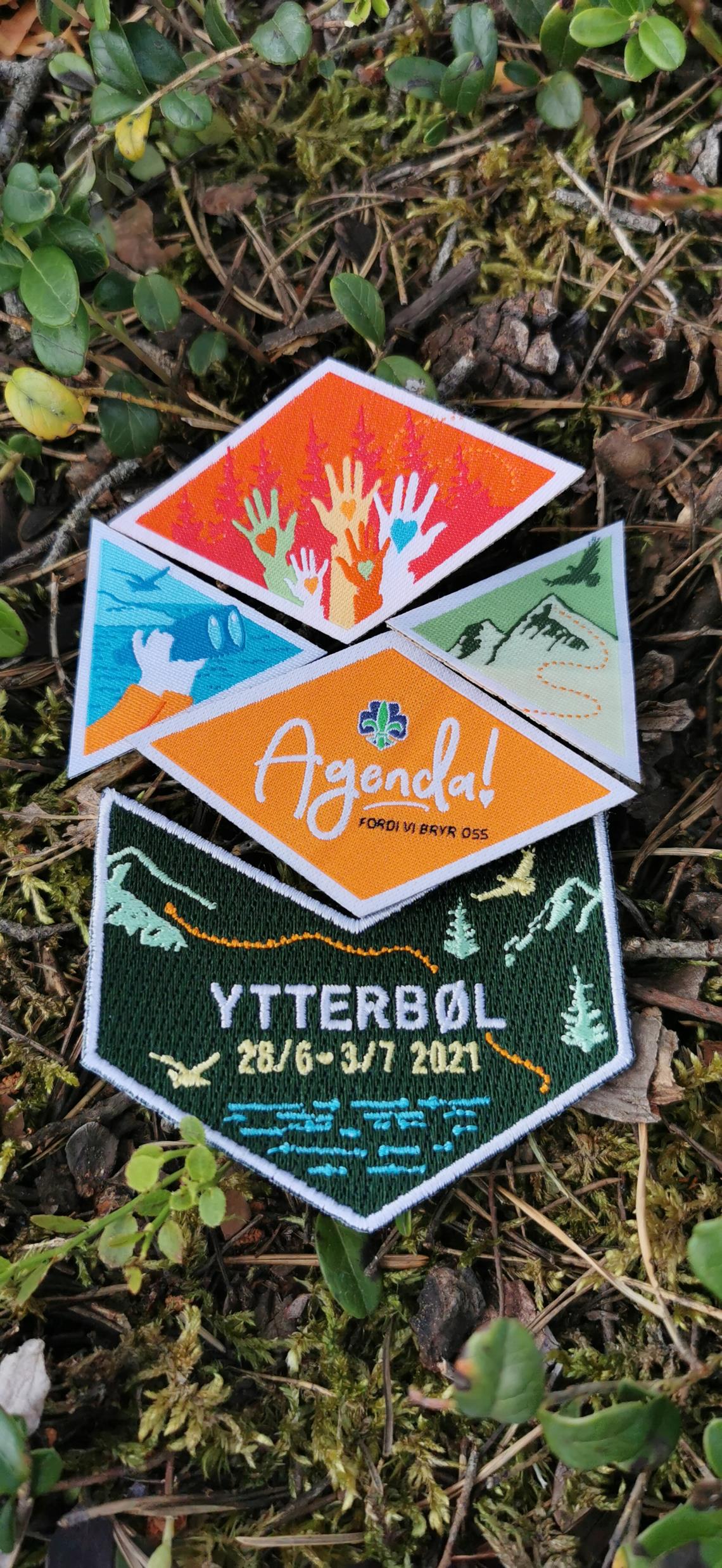 Søndag 5. juli: Hjemreisedag
Merker ble delt ut
Kanoturen hjem var noe mer krevende enn på utreisedagen på grunn av sterk vind. Litt trekkhjelp og tålmodighet måtte til.